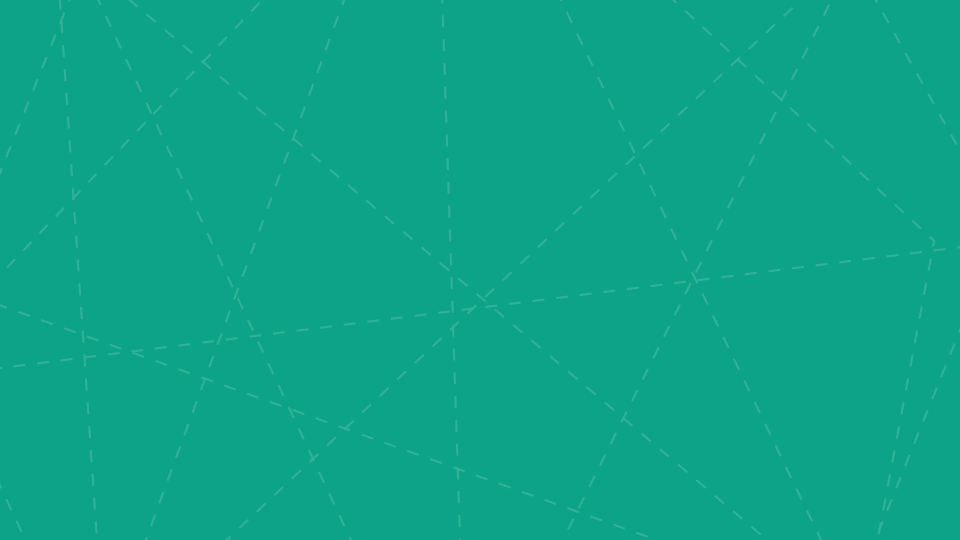 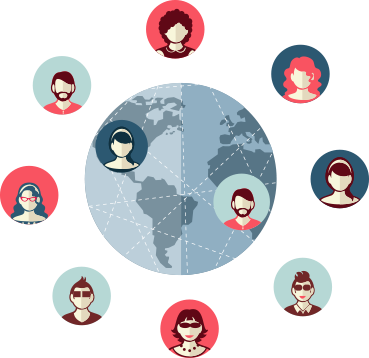 Учимся общаться в интернете
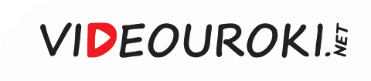 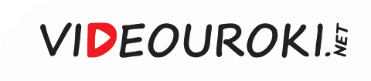 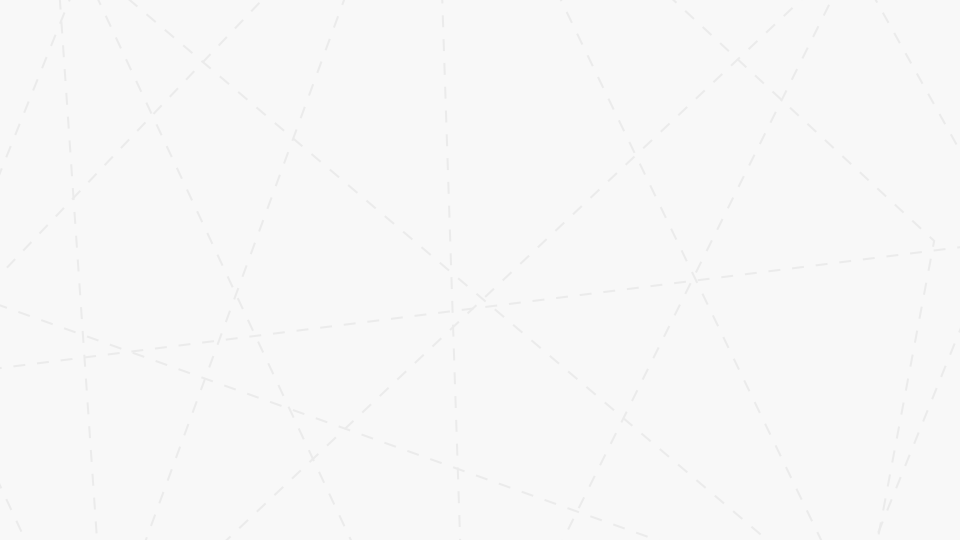 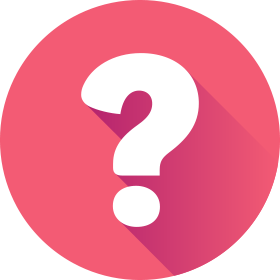 Вы слышали что-нибудь о сетикете?
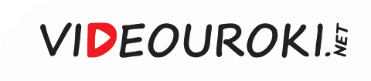 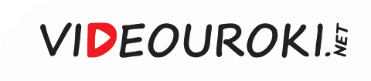 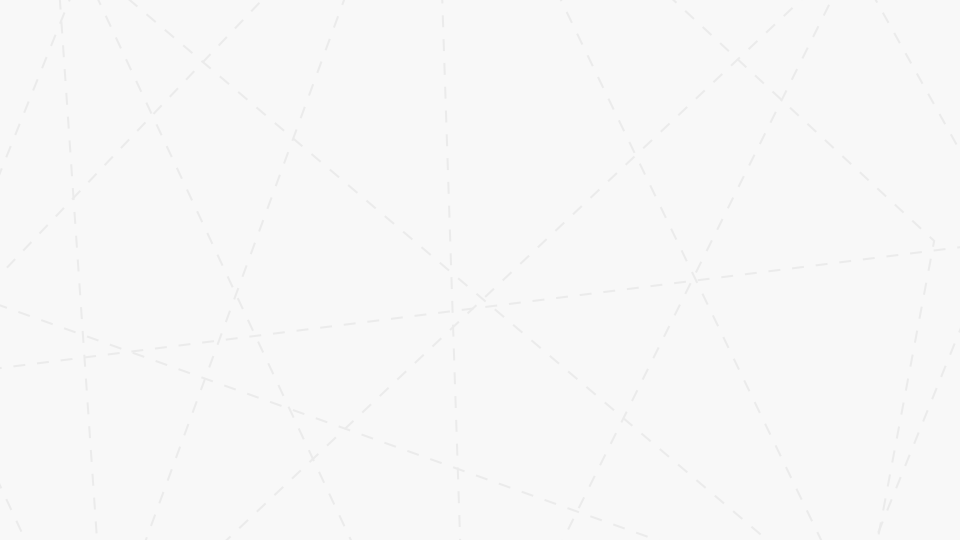 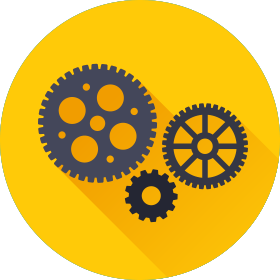 Этикет – это идеальные правила поведения человека, принятые в конкретном обществе.
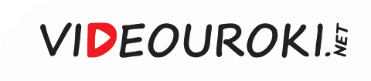 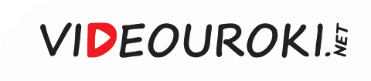 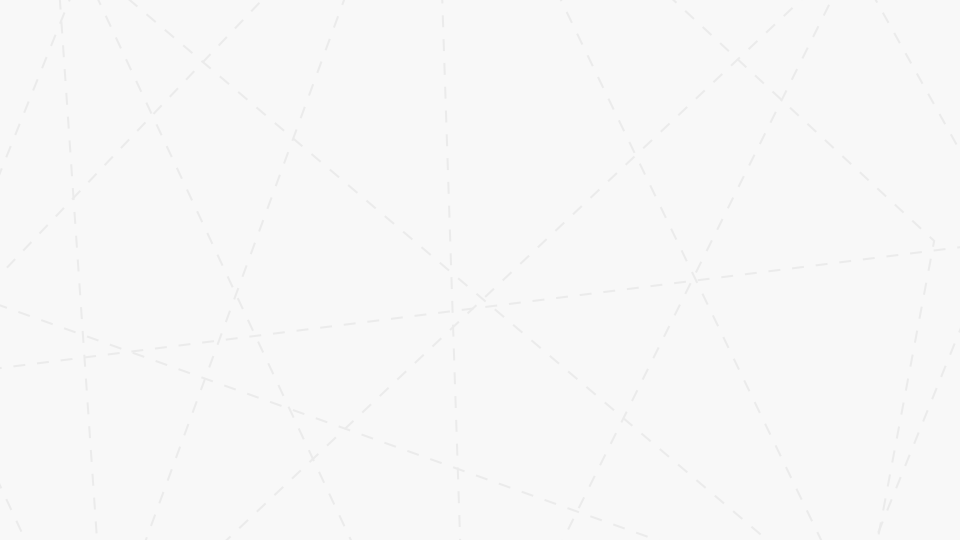 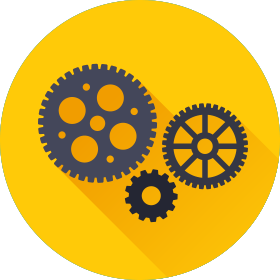 Сетикет – это правила поведения, принятые в интернете.
Сетикет – это сетевой этикет.
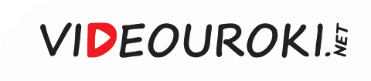 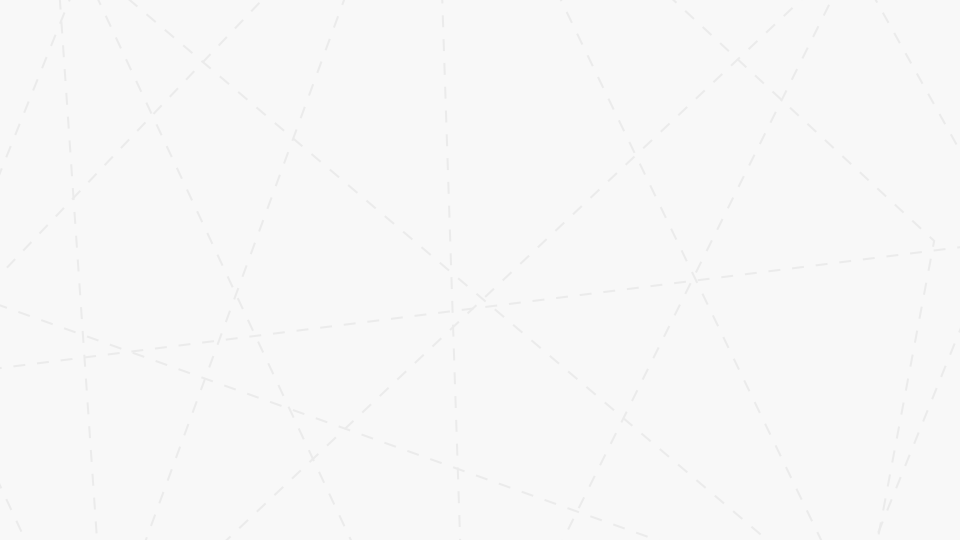 Сетевой этикет регулирует следующие нормы и правила
Общие правила написания текстов в сети.
Правила обмена сообщениями.
Стилистику 
коллективного 
обсуждения.
3
2
1
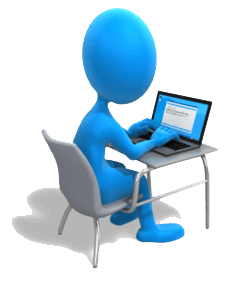 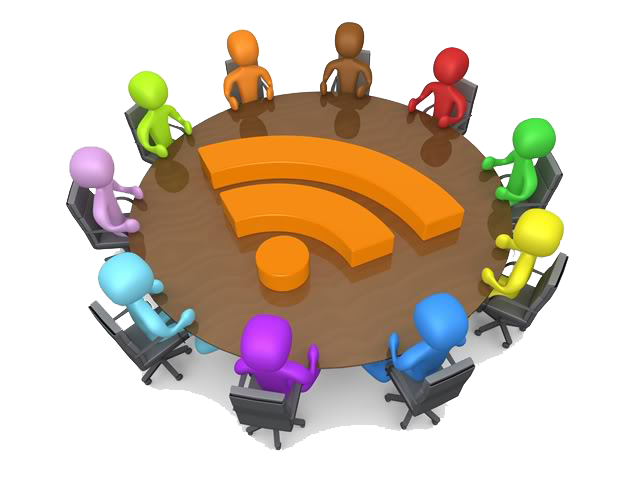 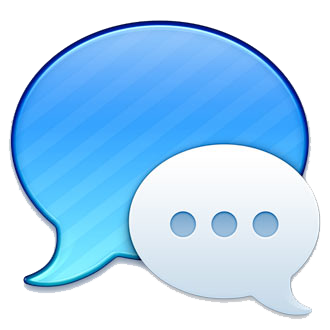 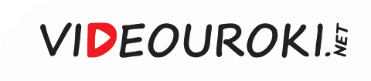 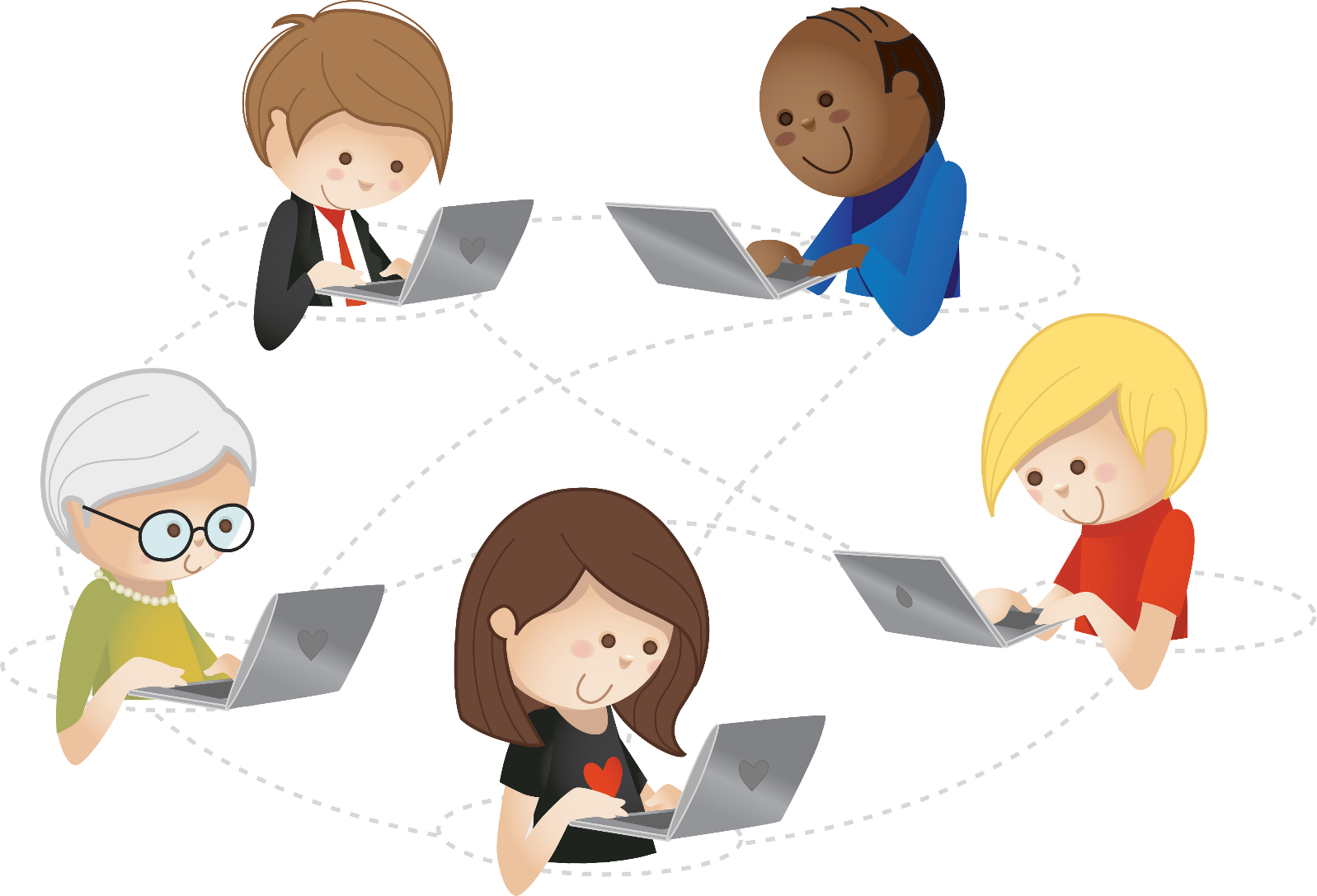 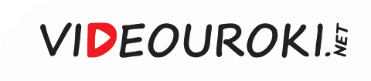 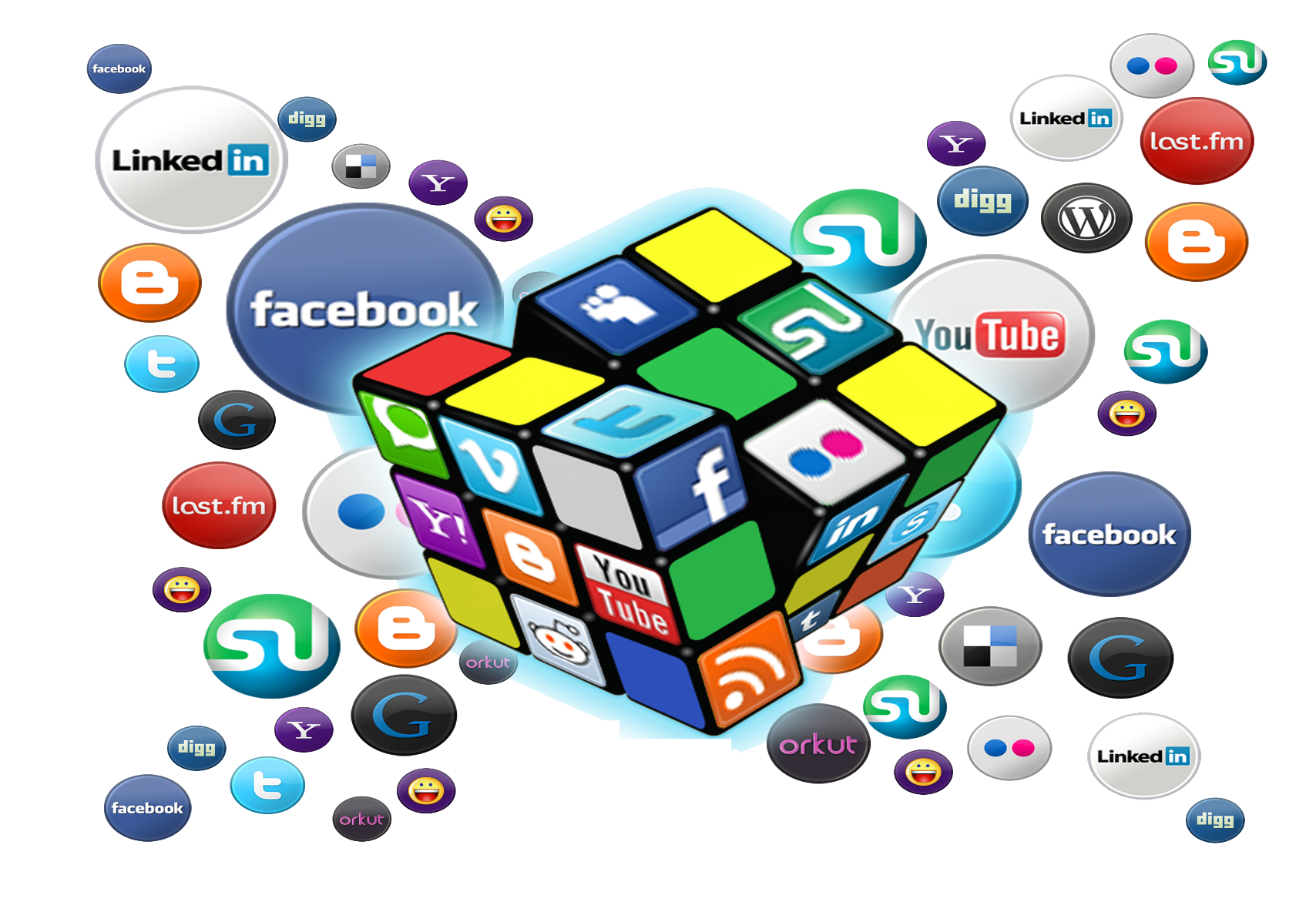 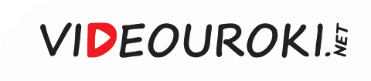 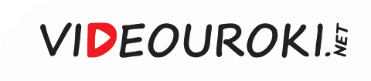 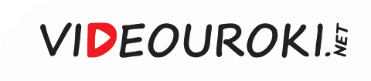 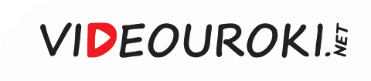 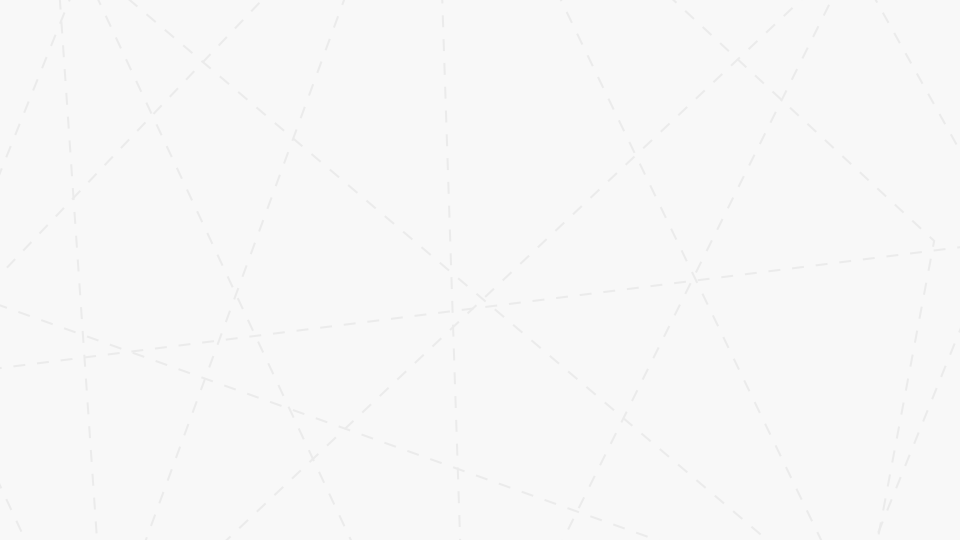 Сетикет ставит перед собой следующие цели
Содействовать опытным пользователям сети в обучении правилам общения новичков.
Помочь новым пользователям уменьшить количество ошибок в общении.
2
1
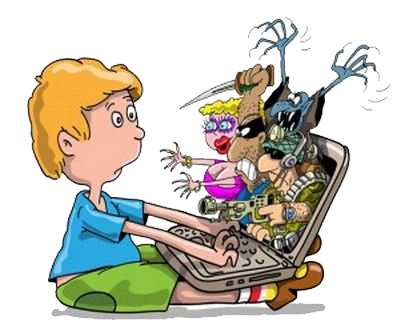 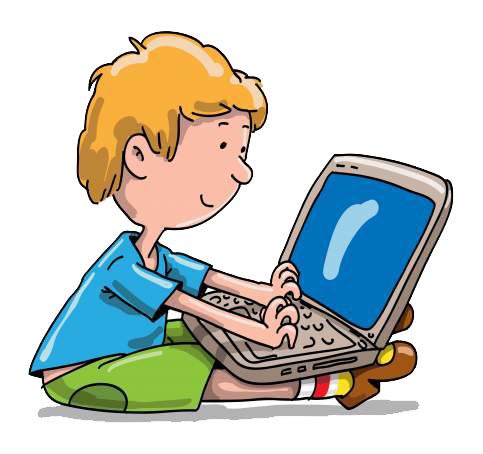 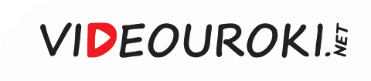 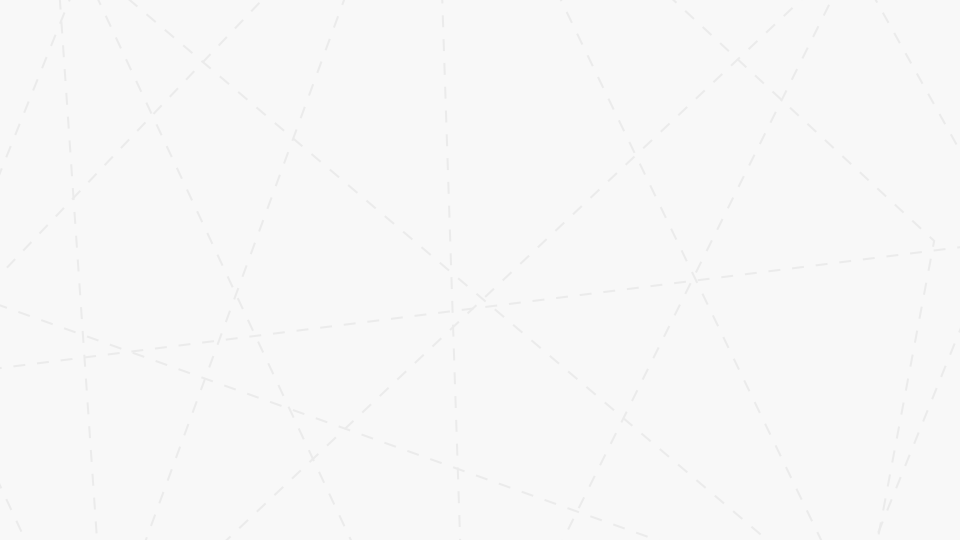 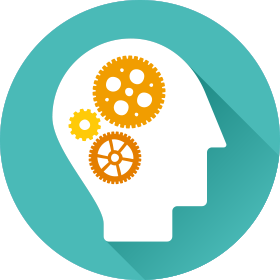 Правила сетикета распространяются на сеть интернет.
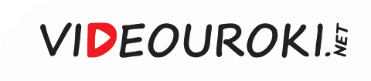 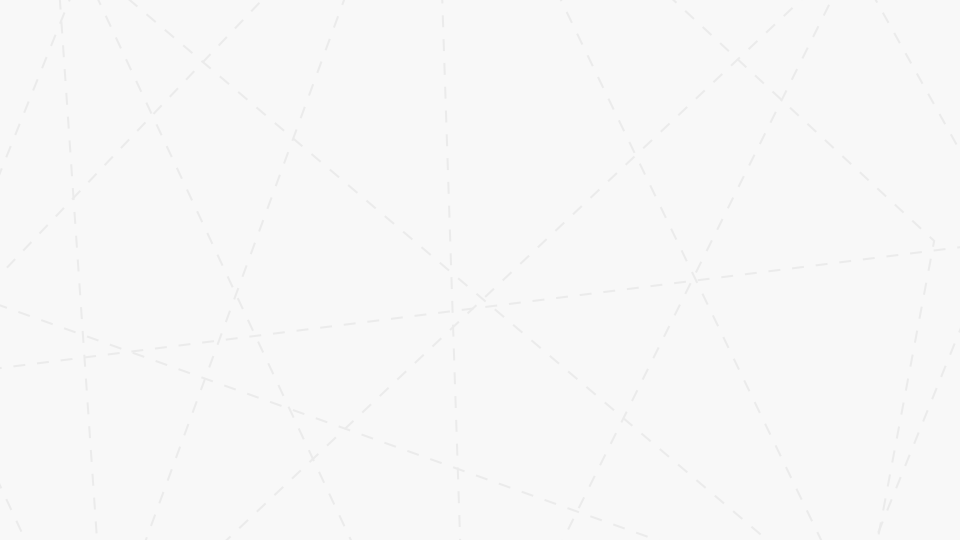 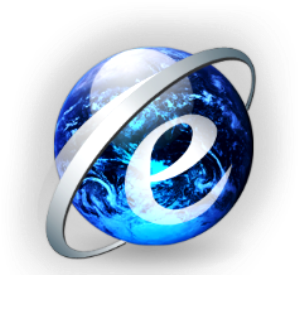 Интернет – это всемирная сеть, которая связывает между собой миллионы компьютеров по всему миру.
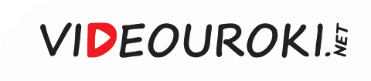 Тимоти Джон 
Бернерс-Ли
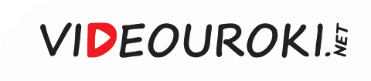 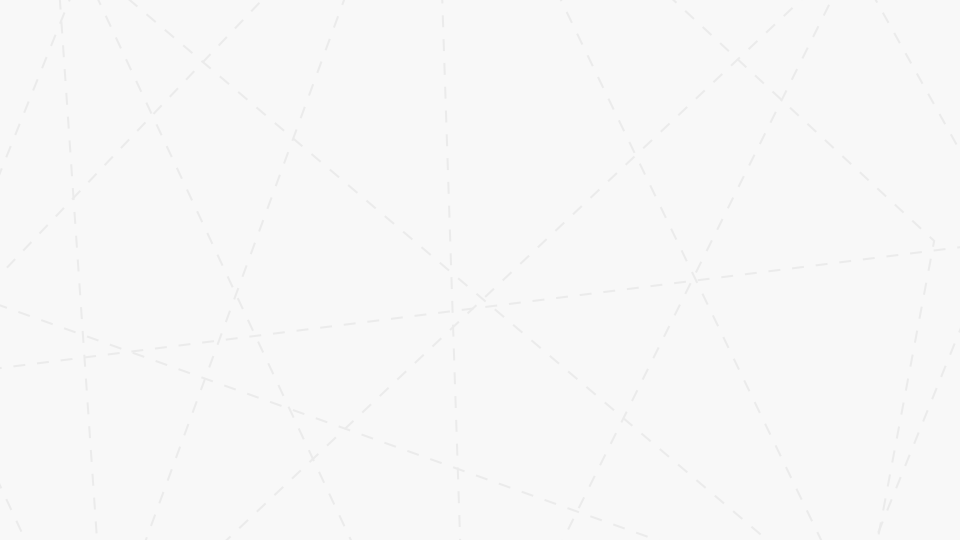 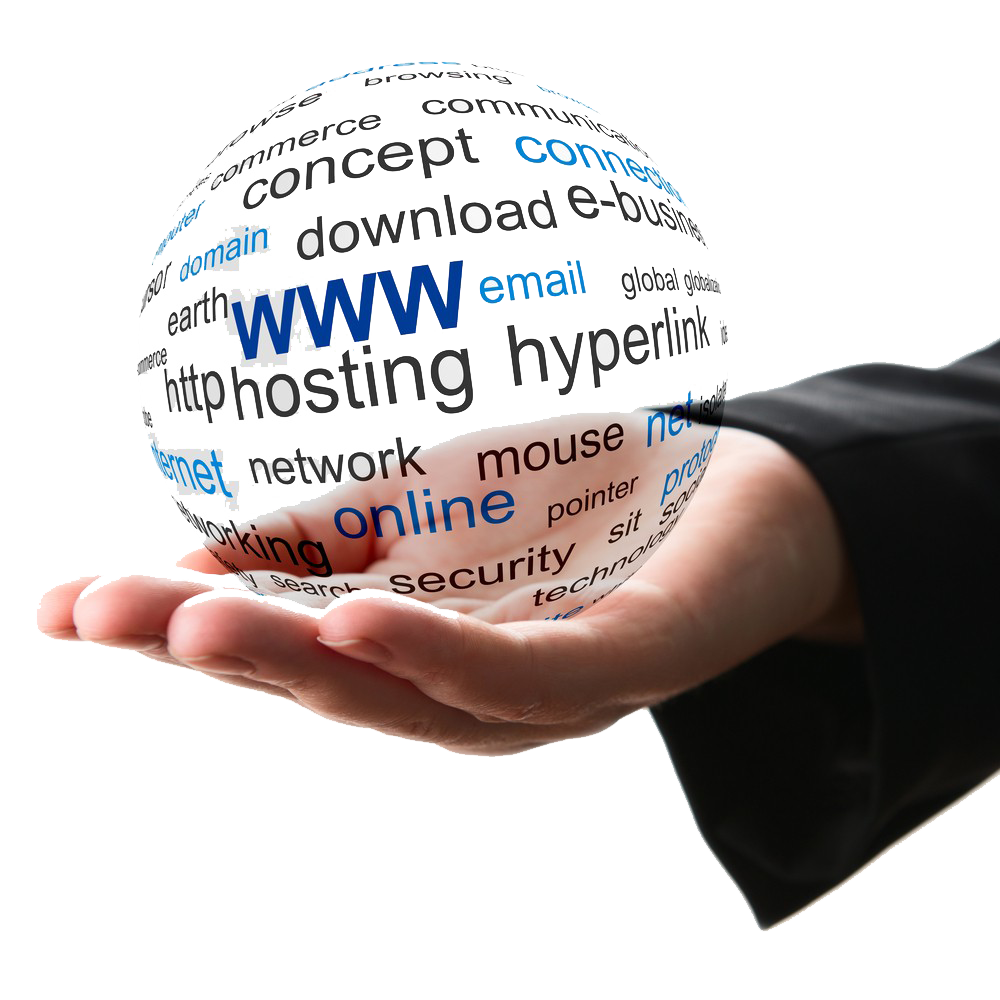 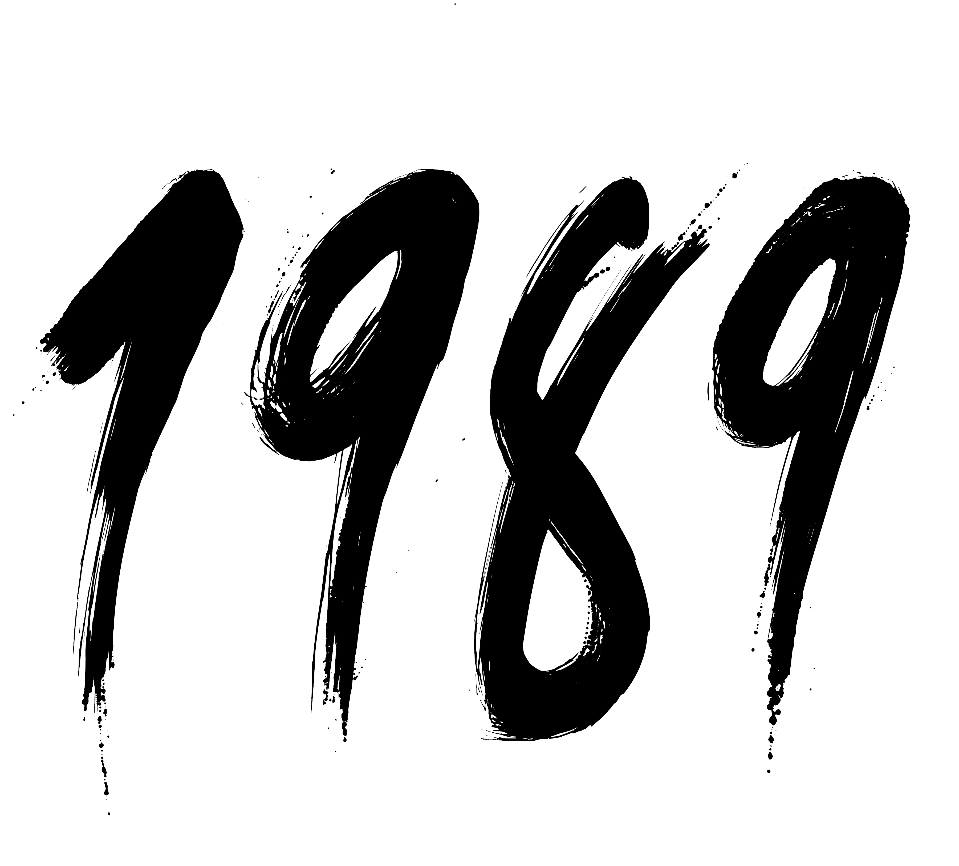 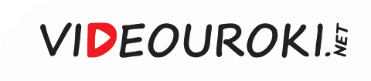 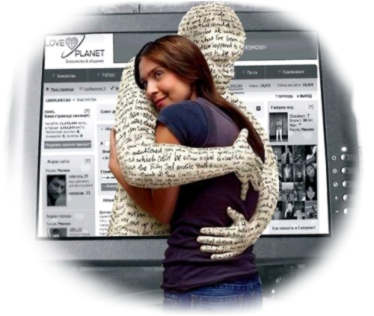 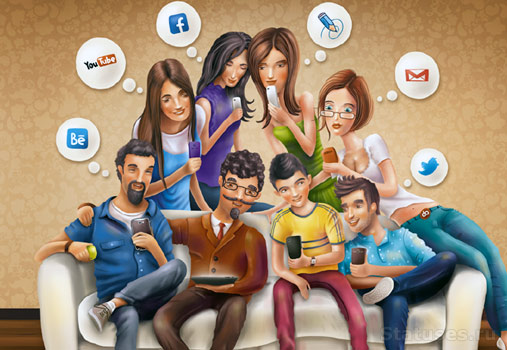 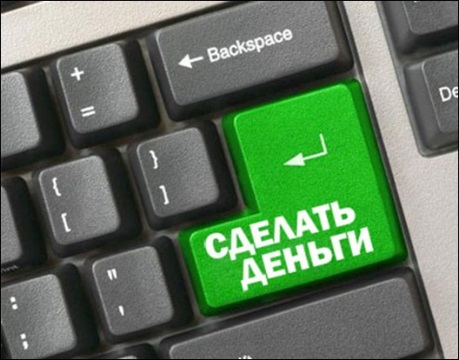 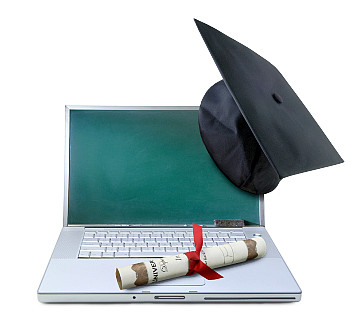 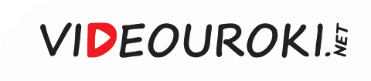 В сети интернет есть множество способов для общения
2
Блоги
1
Форумы
3
Социальные 
сети
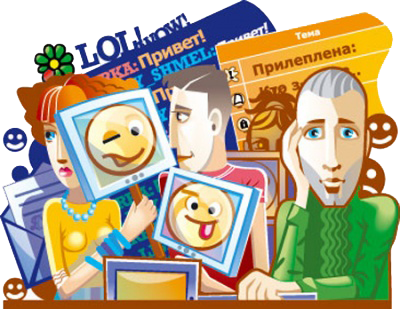 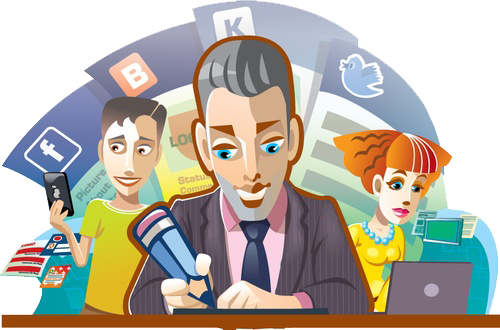 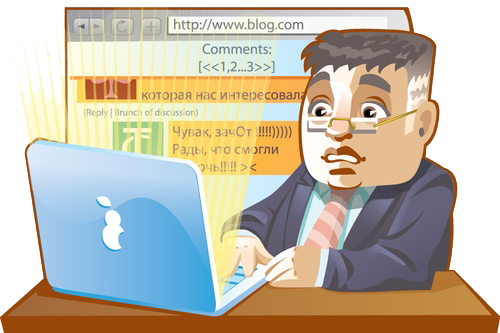 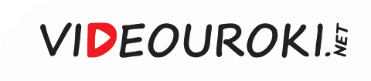 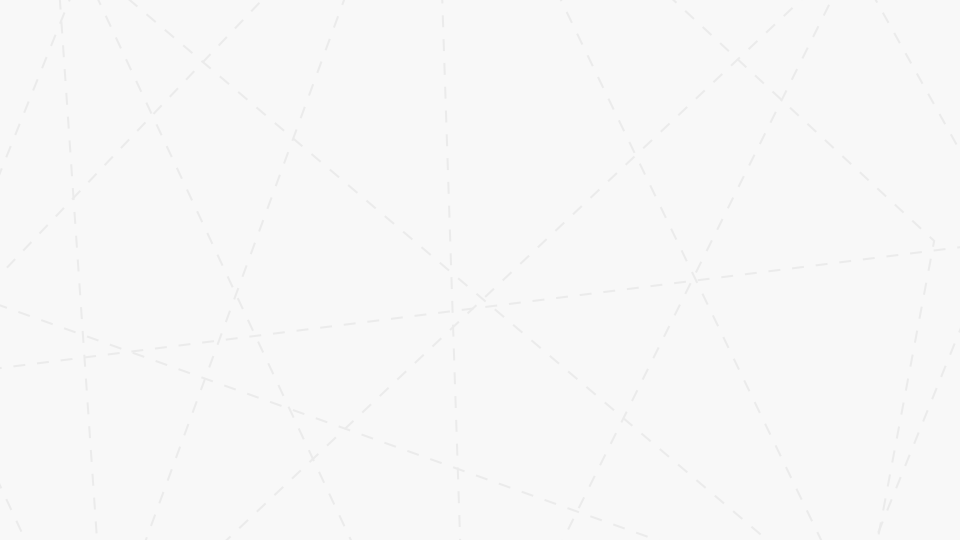 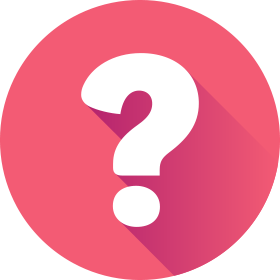 Как же правильно общаться в сети интернет?
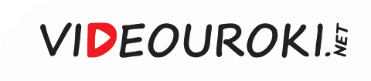 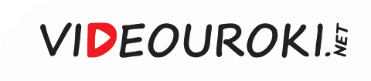 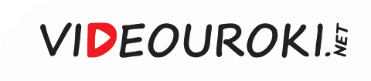 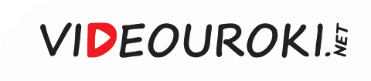 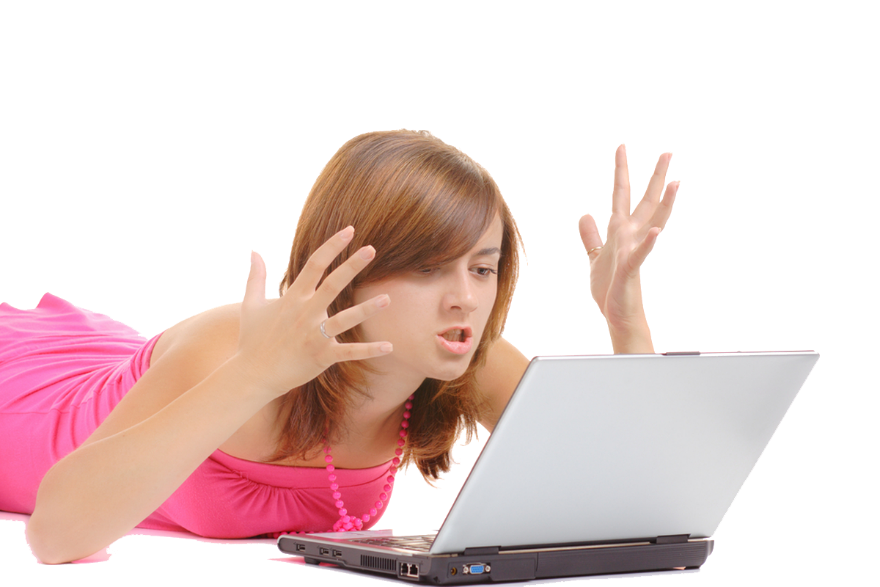 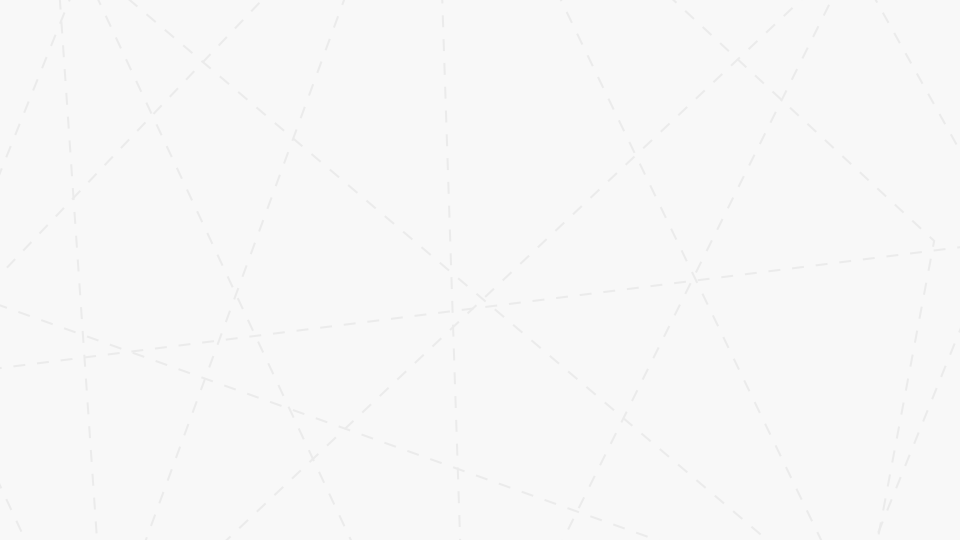 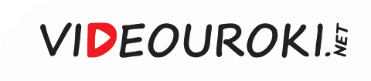 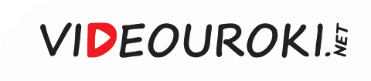 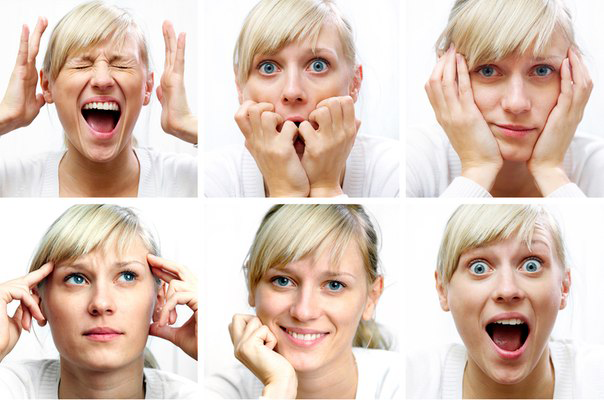 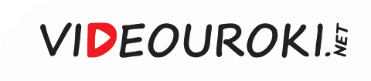 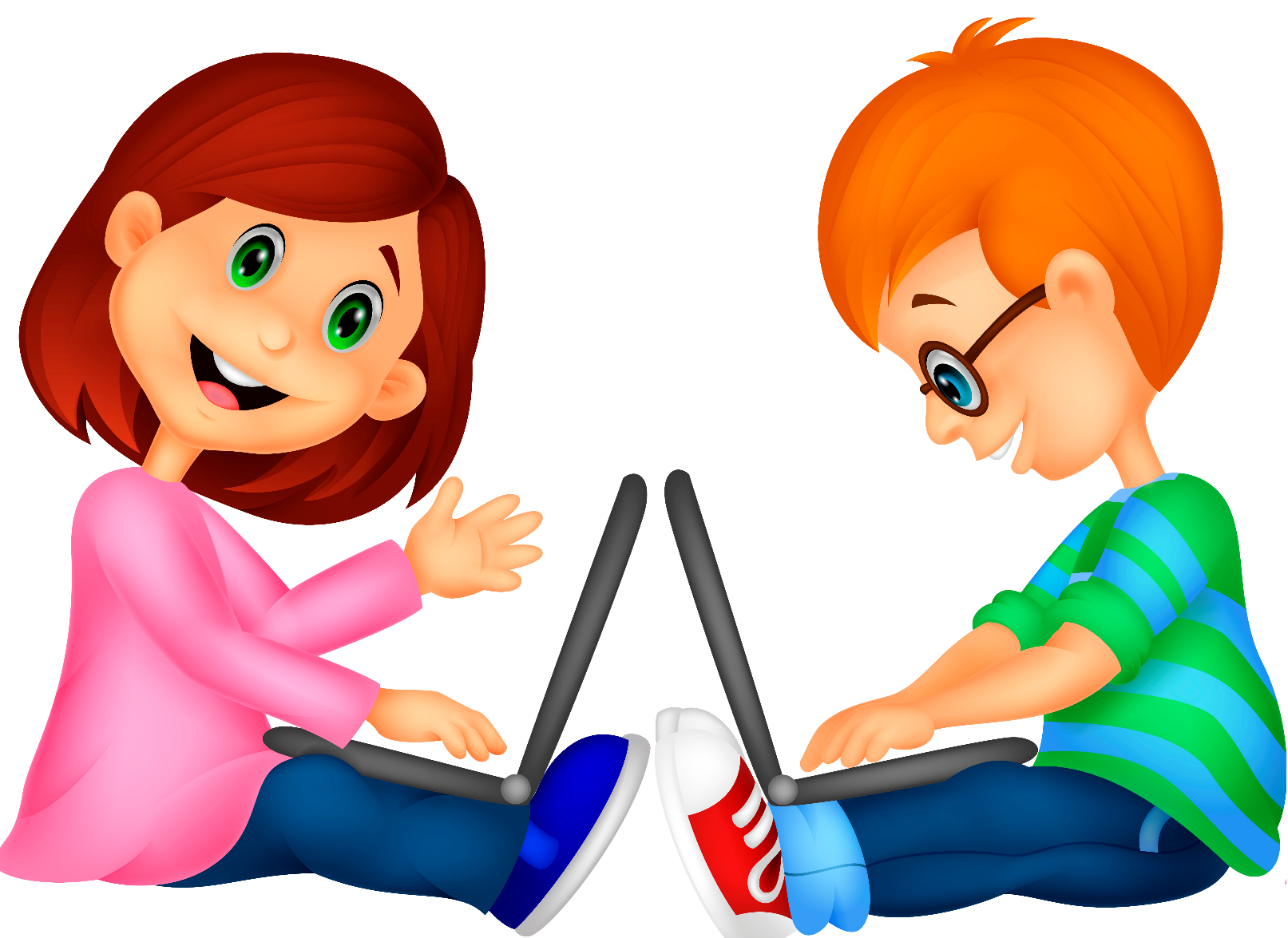 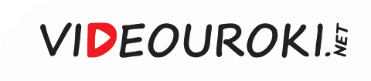 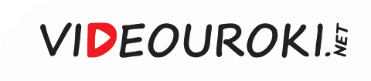 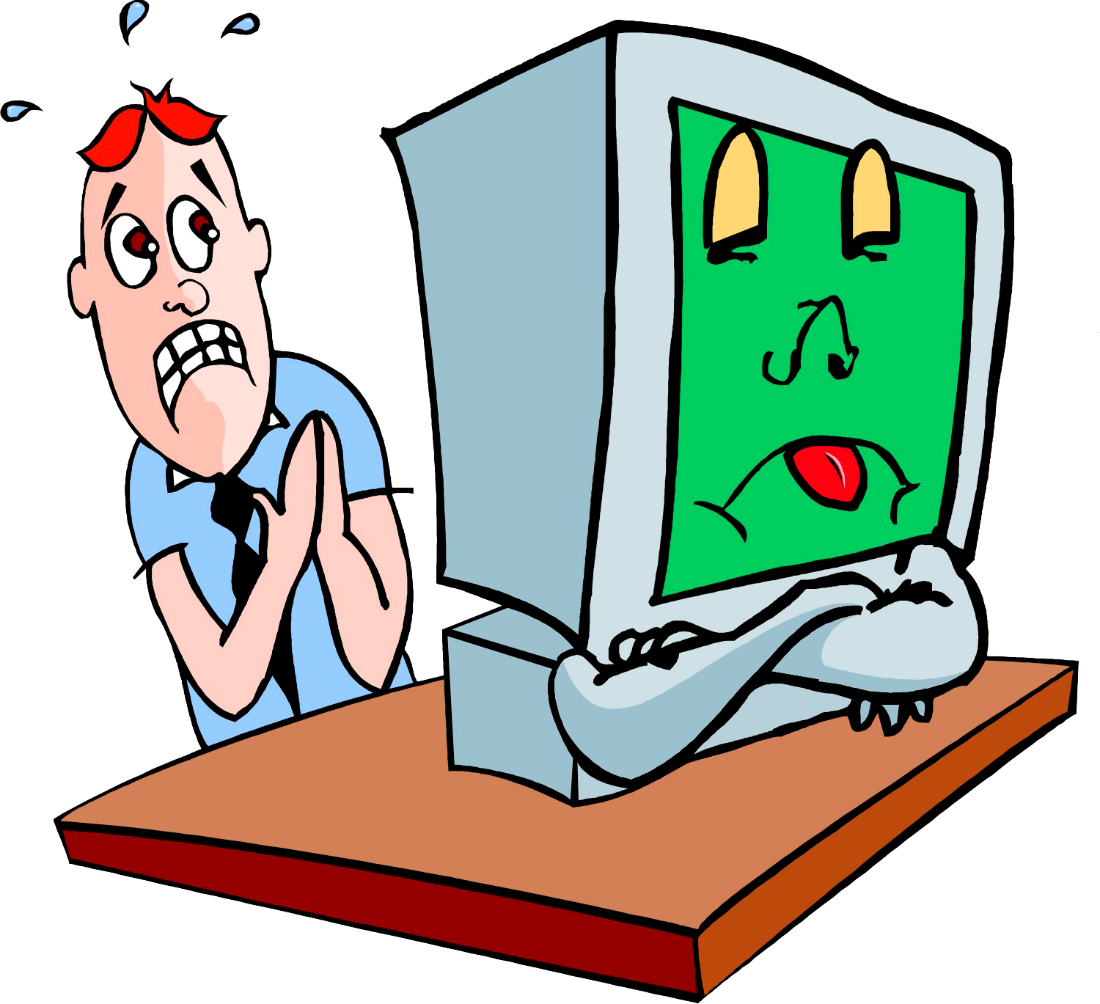 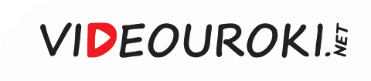 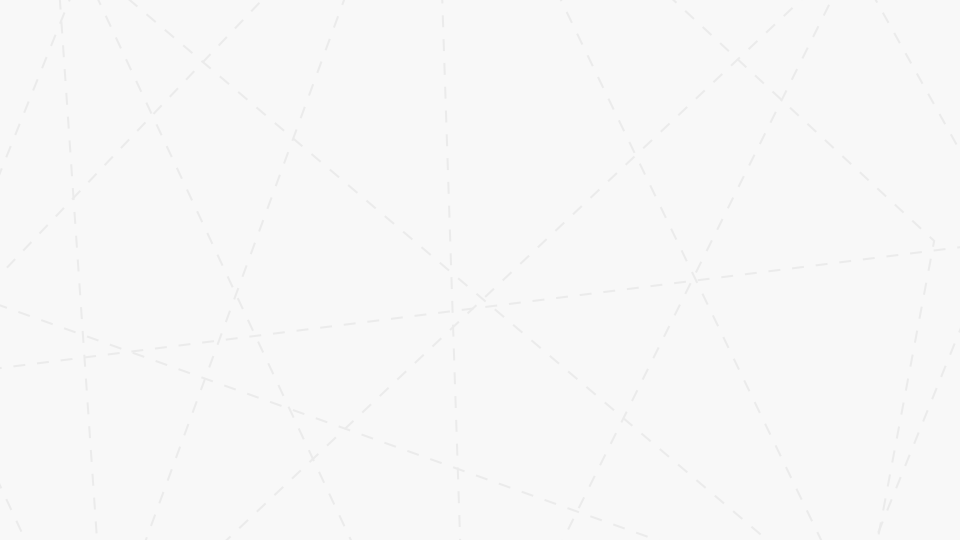 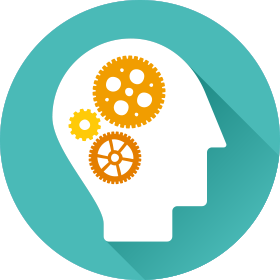 Поступай по отношению к другому так, как ты хотел бы, чтобы он поступал по отношению к тебе.
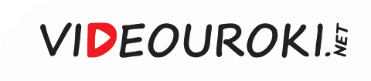 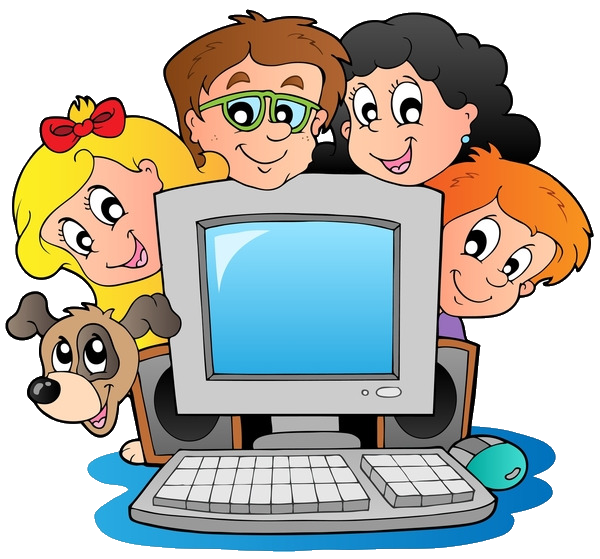 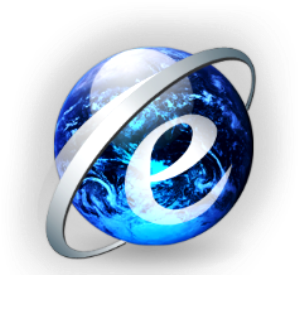 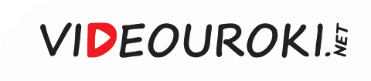 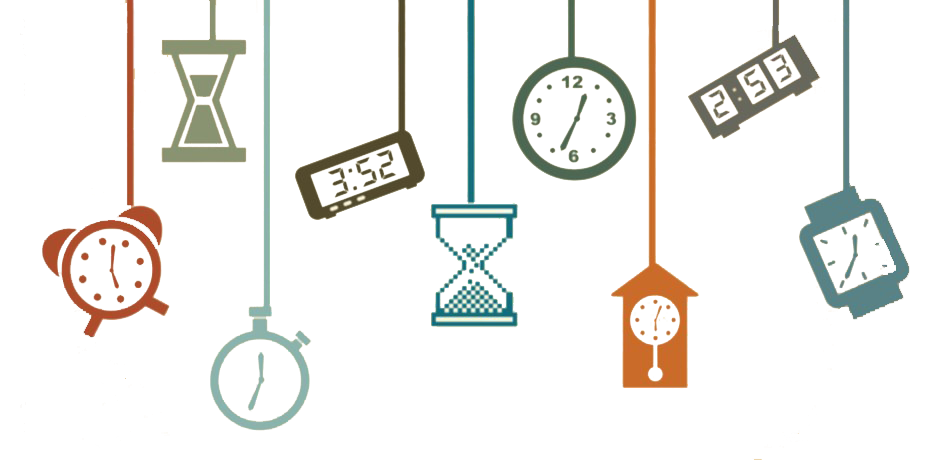 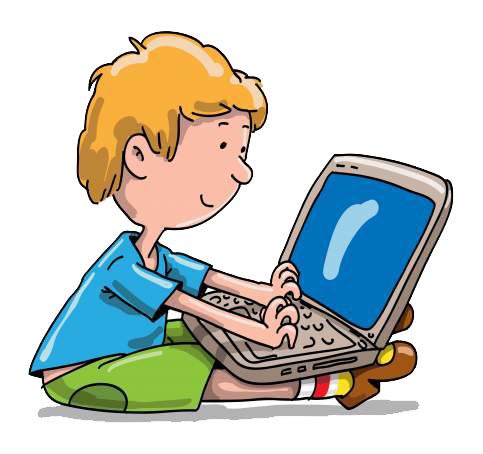 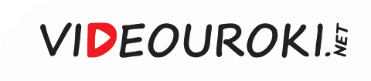 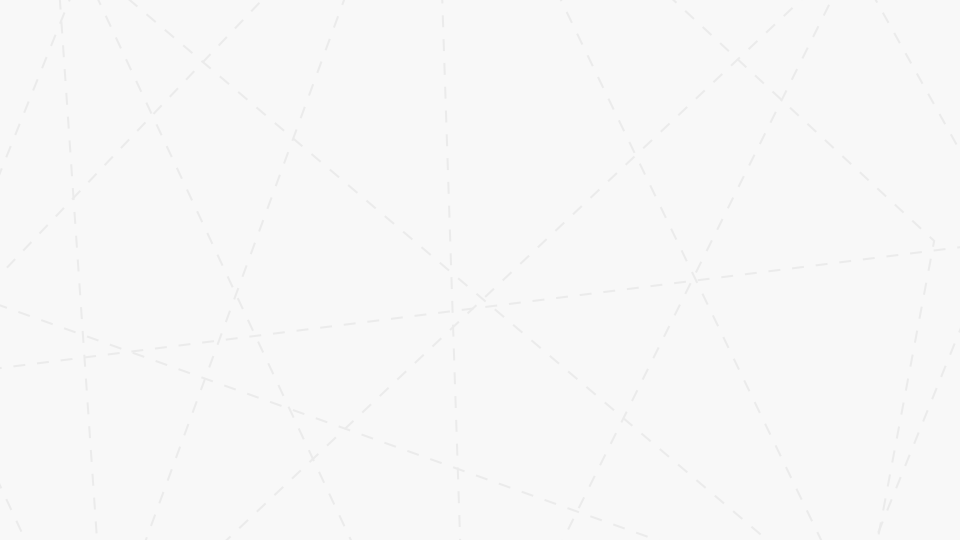 Прежде чем что-то написать, ответьте для себя на вопрос, можно ли это сказать человеку при встрече или это необходимо сделать именно сейчас.
1
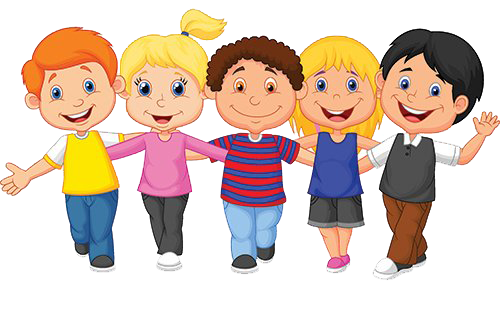 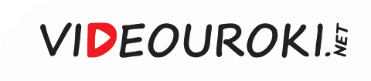 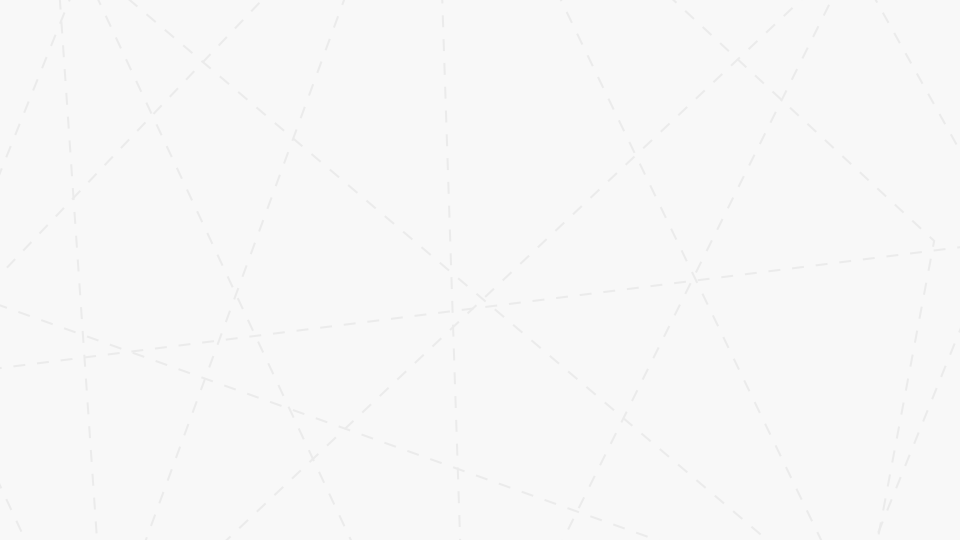 Старайтесь писать коротко. Ведь практически всем скучно читать длинные тексты.
2
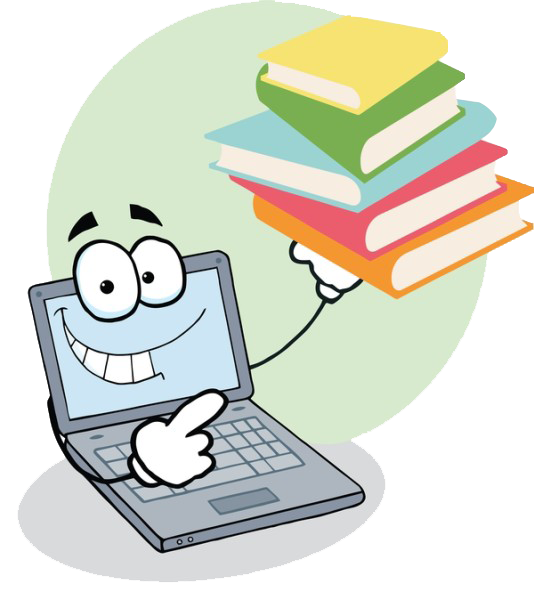 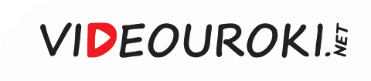 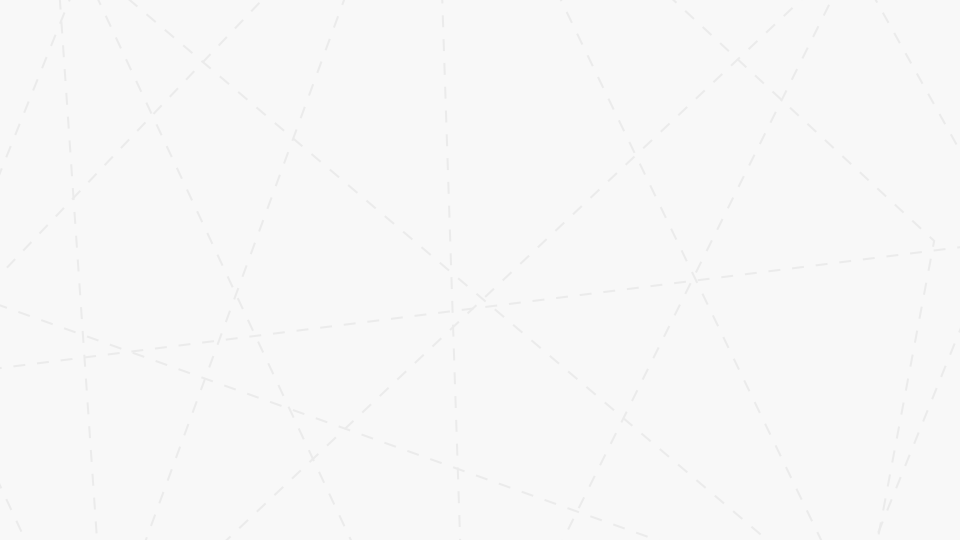 «
Краткость –  сестра таланта
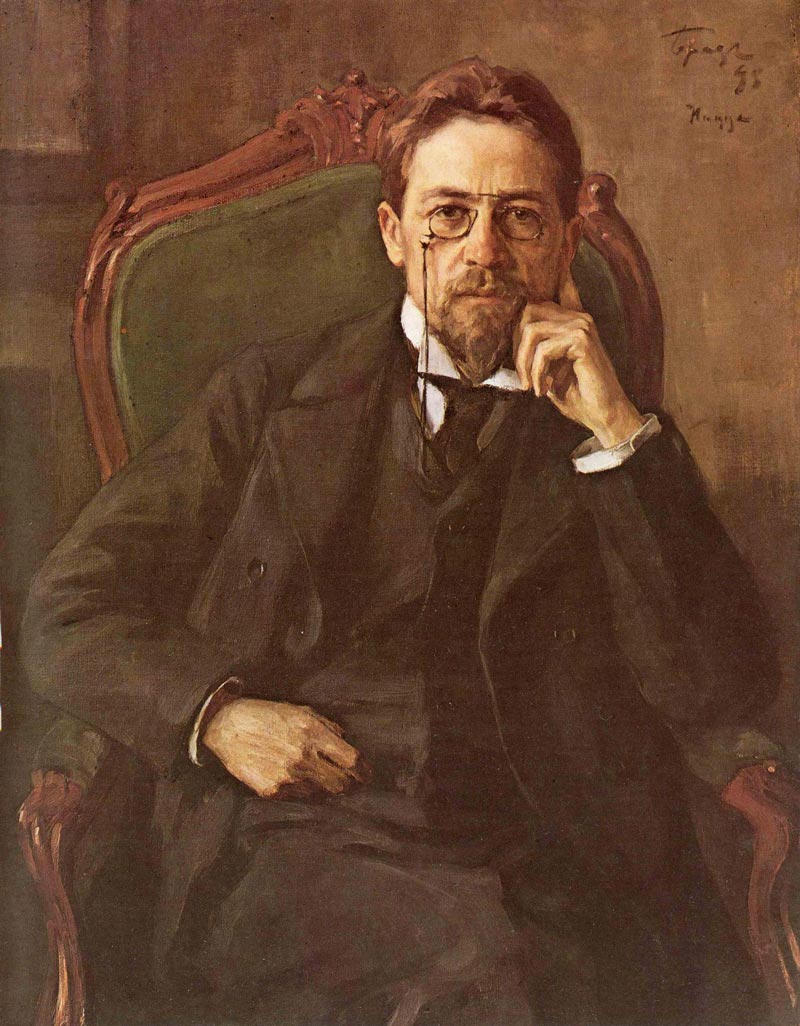 А. П. Чехов 1860 – 1904 гг.
»
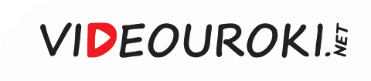 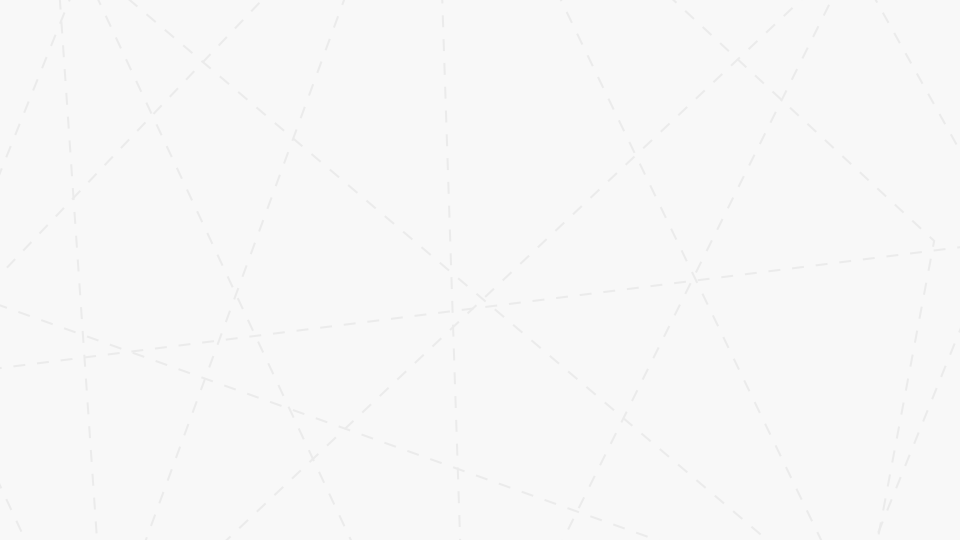 3
Нужно придерживаться определённого стиля общения.
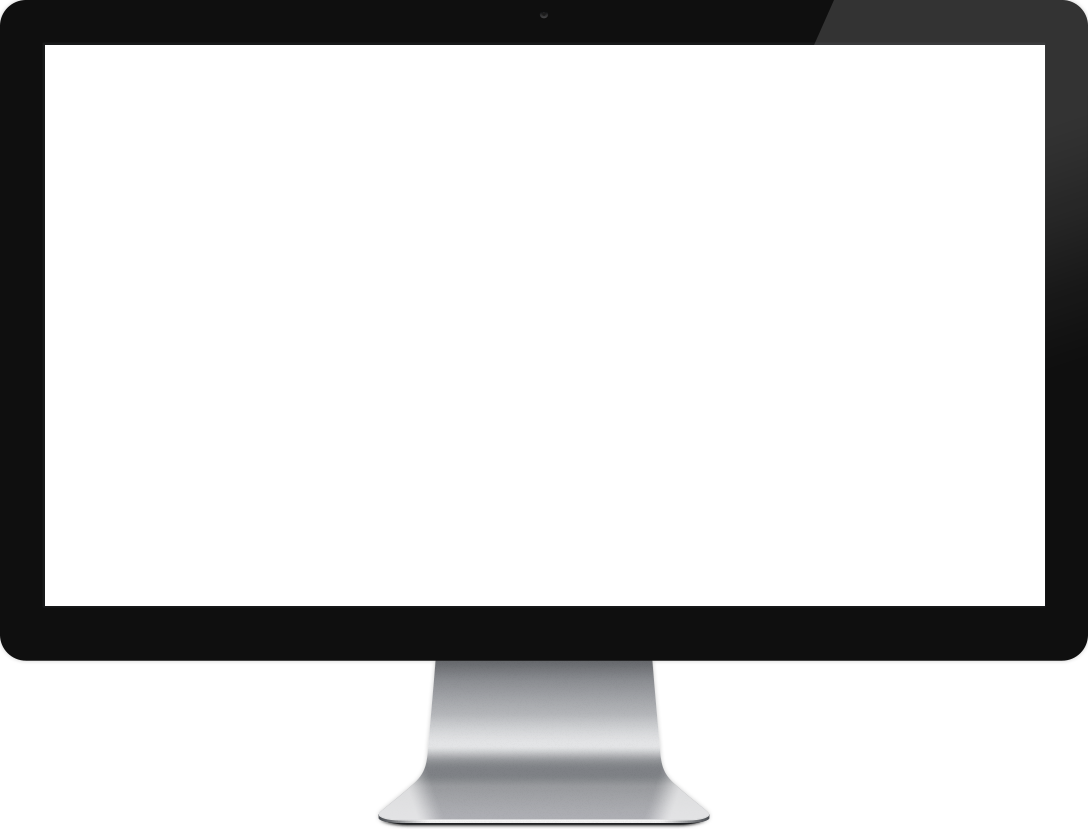 Добрый день! Не могли бы Вы ответить на мой вопрос. Это очень важно.
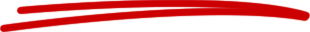 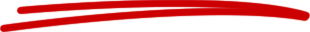 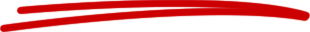 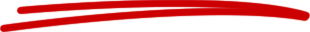 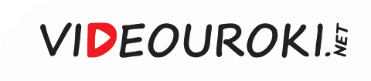 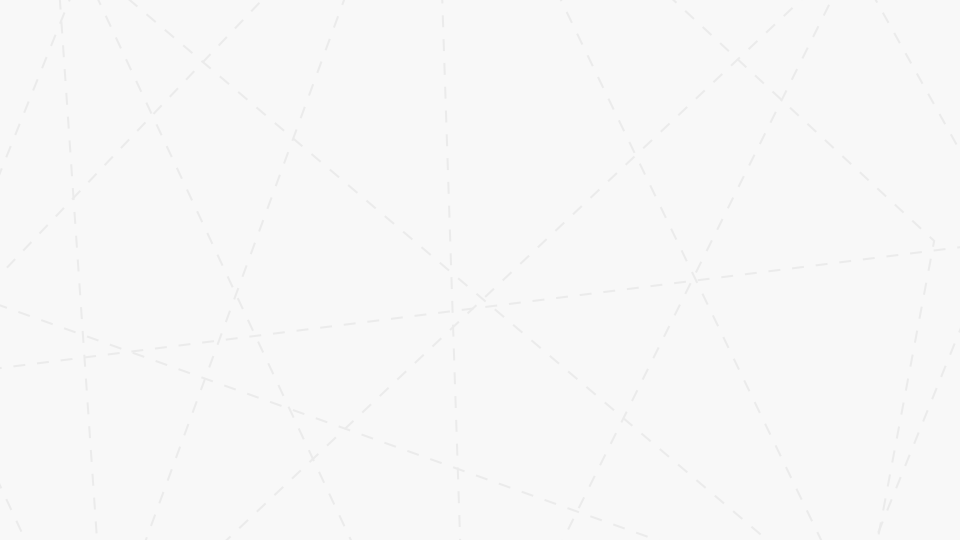 4
Старайтесь писать грамотно, ведь большое количество ошибок может вызвать у собеседника раздражение.
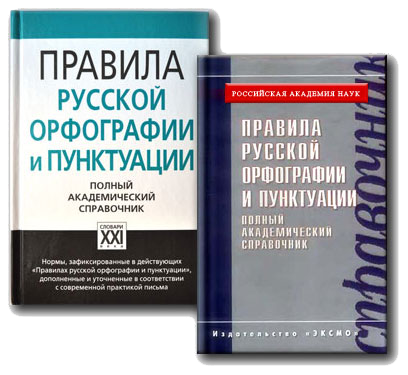 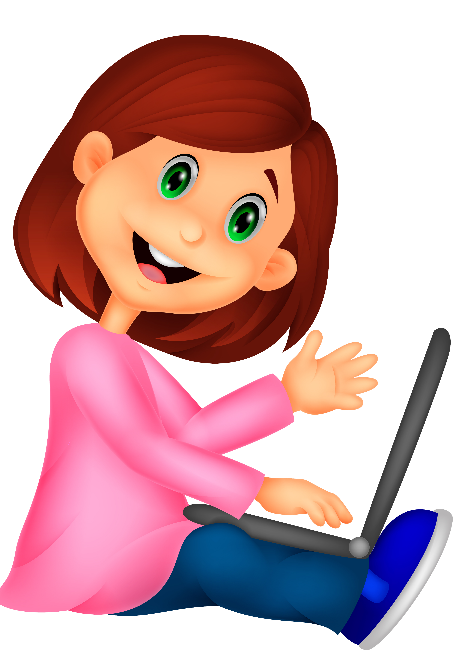 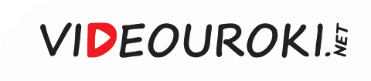 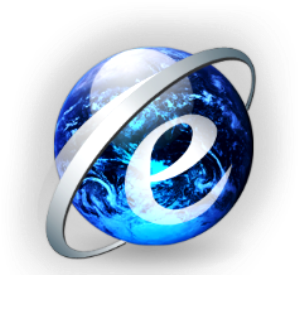 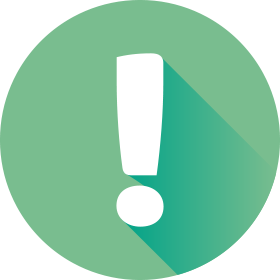 В интернете основная часть информации представлена в текстовом виде.  

О человеке в сети судят, прежде всего, по тому, что и как он пишет.
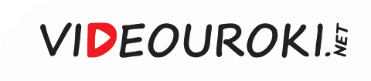 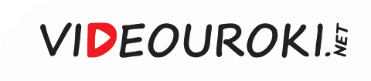 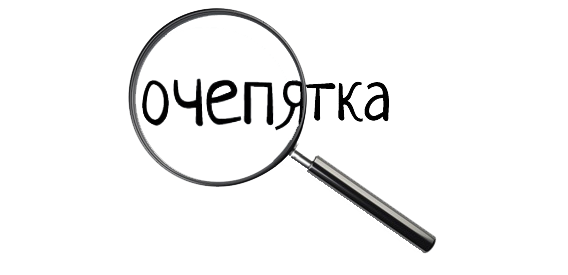 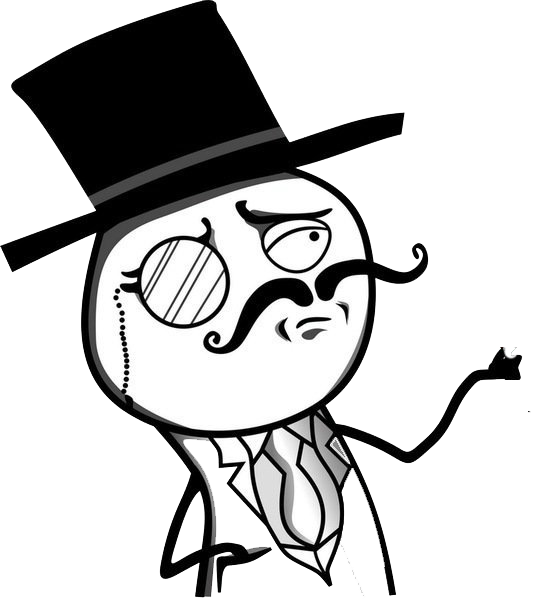 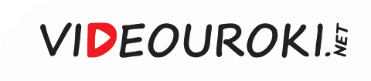 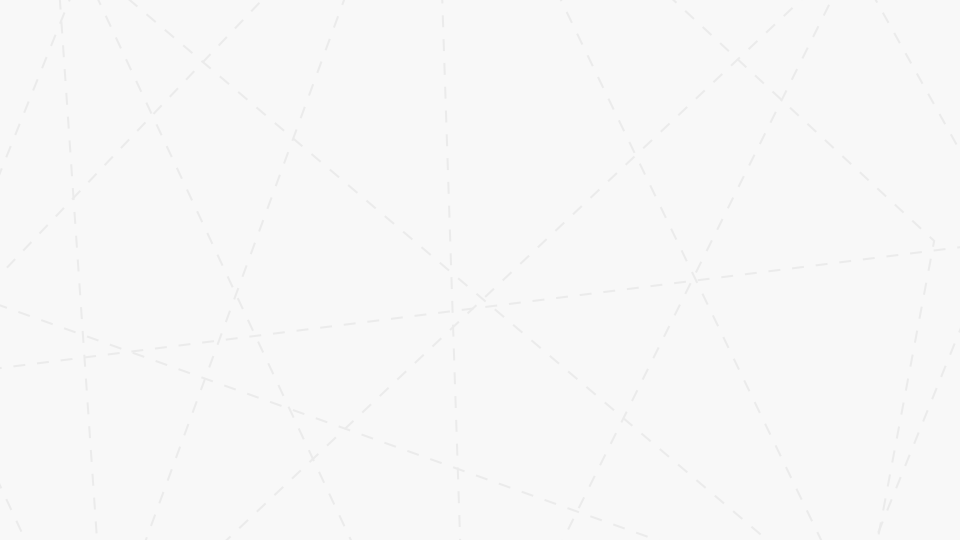 Не торопите собеседника. Не стоит рассчитывать на моментальные ответы.
5
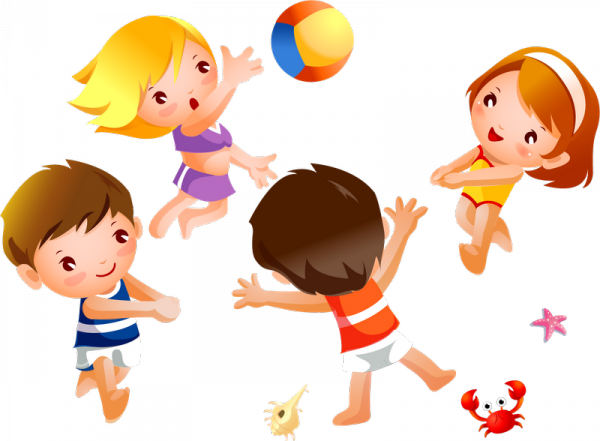 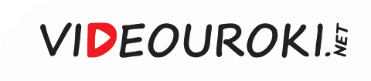 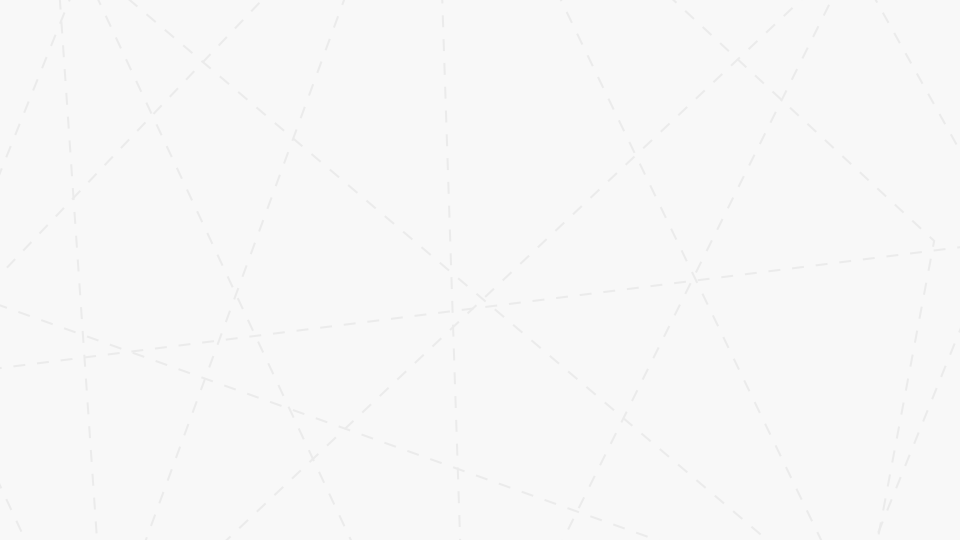 6
Делись своими знаниями и умениями с окружающими.
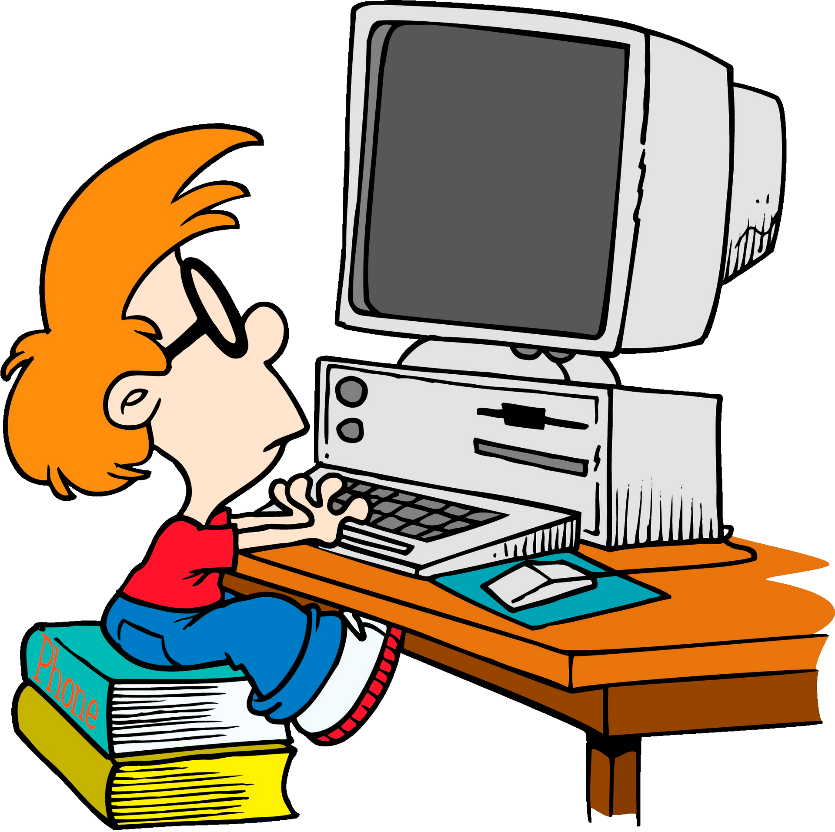 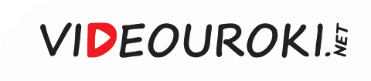 Нельзя показывать своё превосходство.
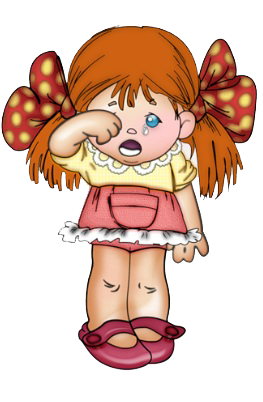 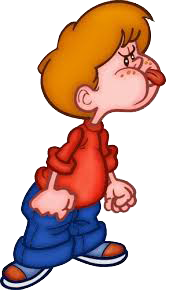 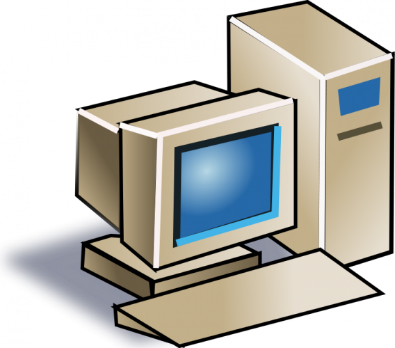 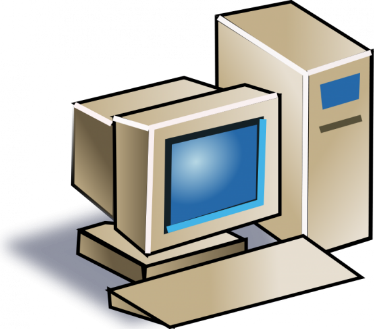 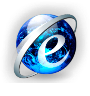 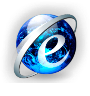 Не делайте другим пользователям некорректные и грубые замечания.
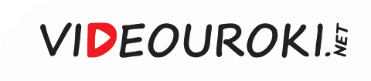 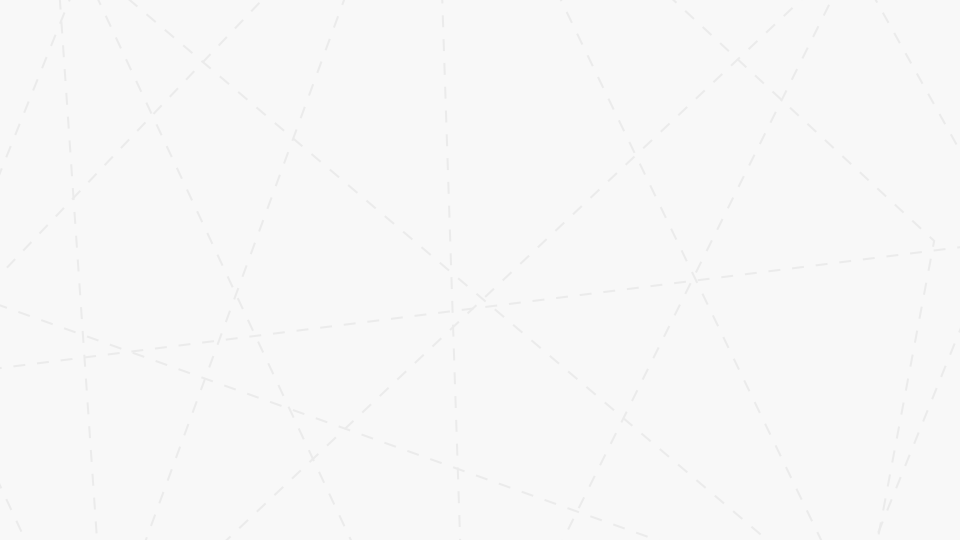 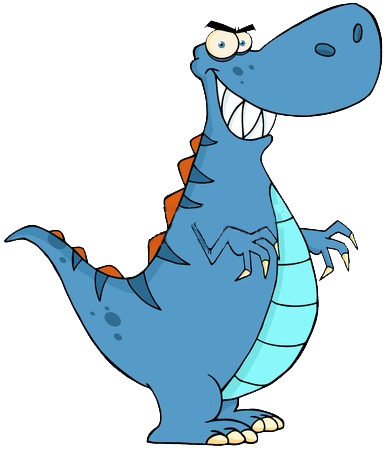 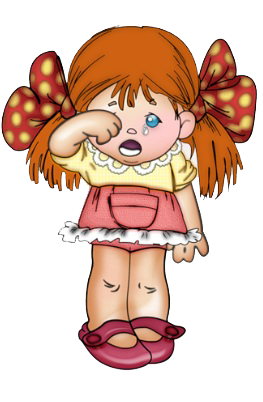 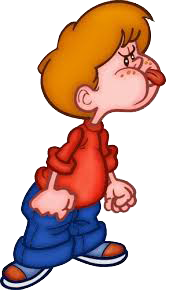 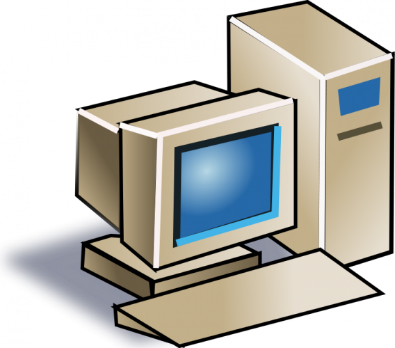 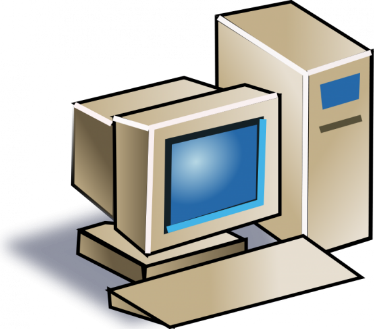 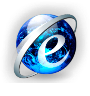 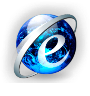 Ведь всегда найдутся пользователи опытнее и компетентнее вас.
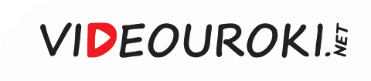 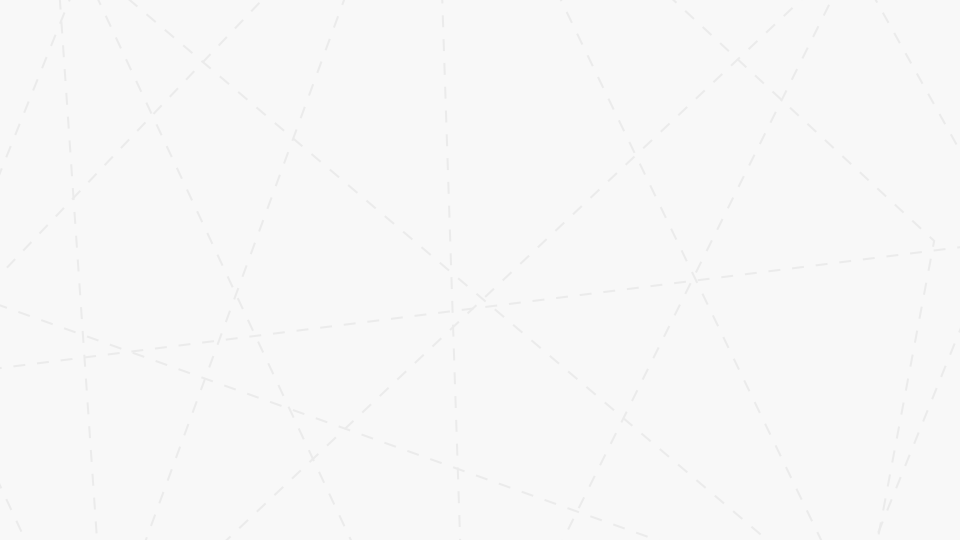 Грубость и бестактность выглядят одинаково некрасиво как в реальной жизни, так и при общении в интернете.
7
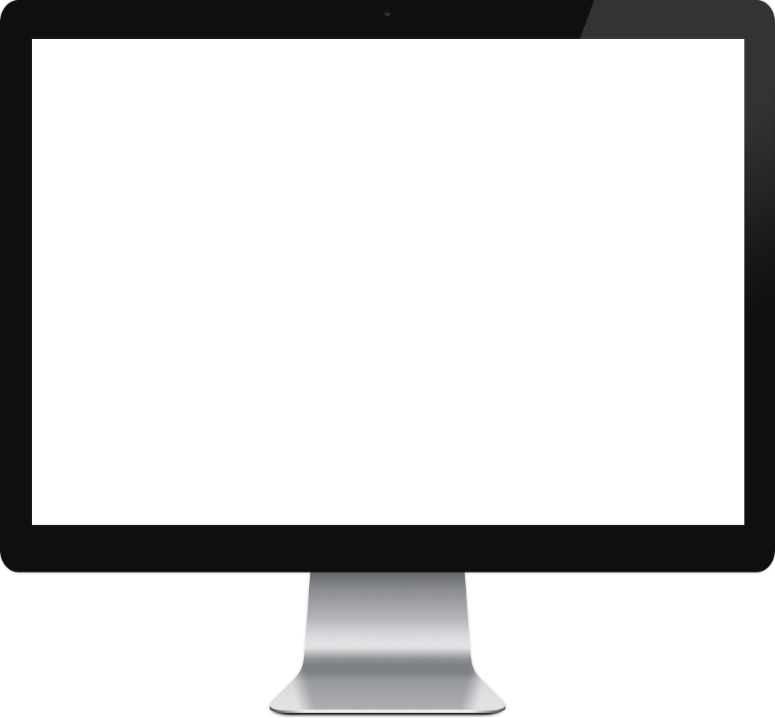 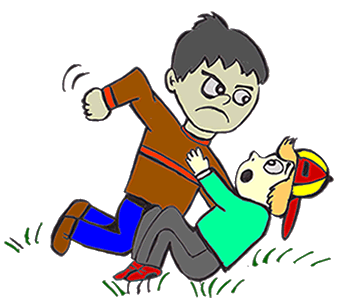 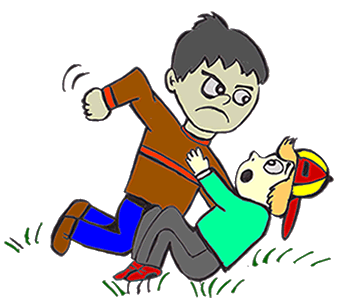 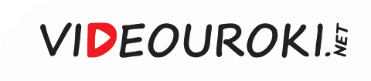 Ваше сообщение должно начинаться с вежливого обращения, а заканчиваться прощанием. 

Отстаивая свою точку зрения, не оскорбляйте окружающих. 

Никогда не хамите своему собеседнику.

Помните, что ваше хамство и бестактность может отразиться на вашей репутации в реальной жизни и иметь самые негативные последствия.
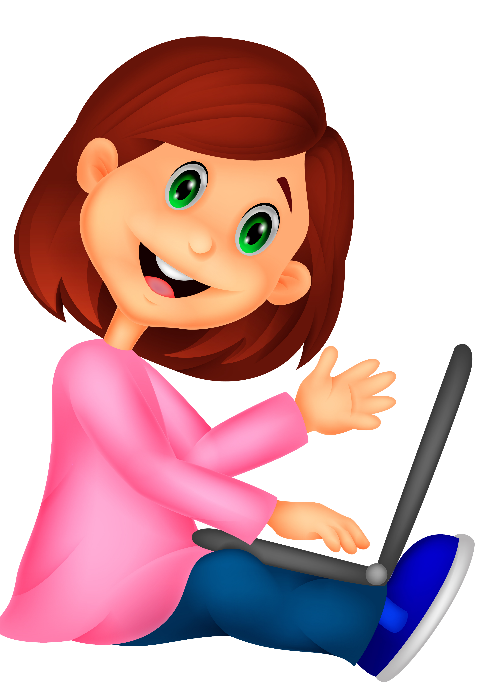 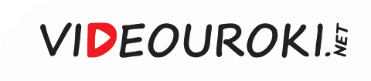 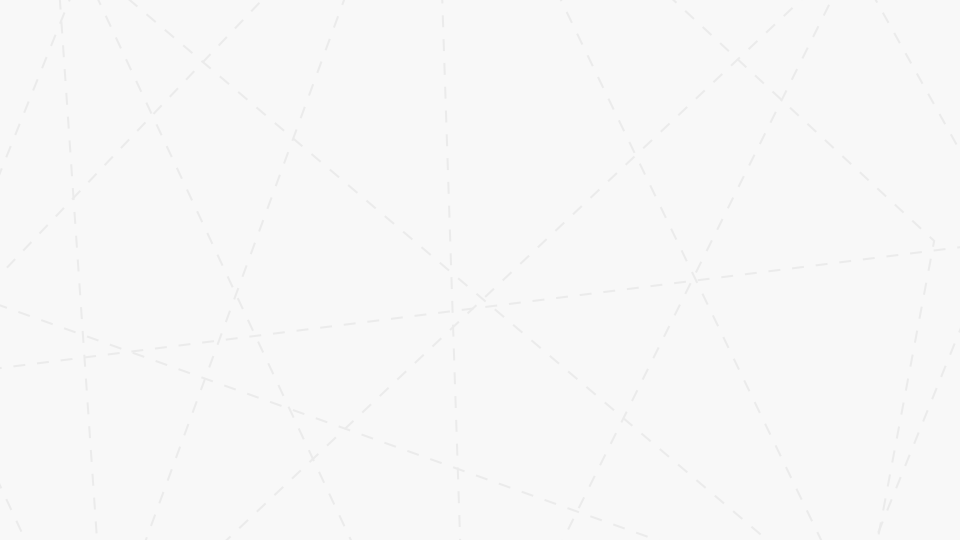 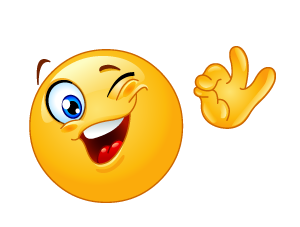 Для оживления беседы в виртуальном общении можно использовать так называемые «смайлики».
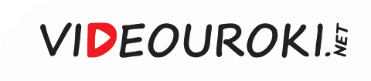 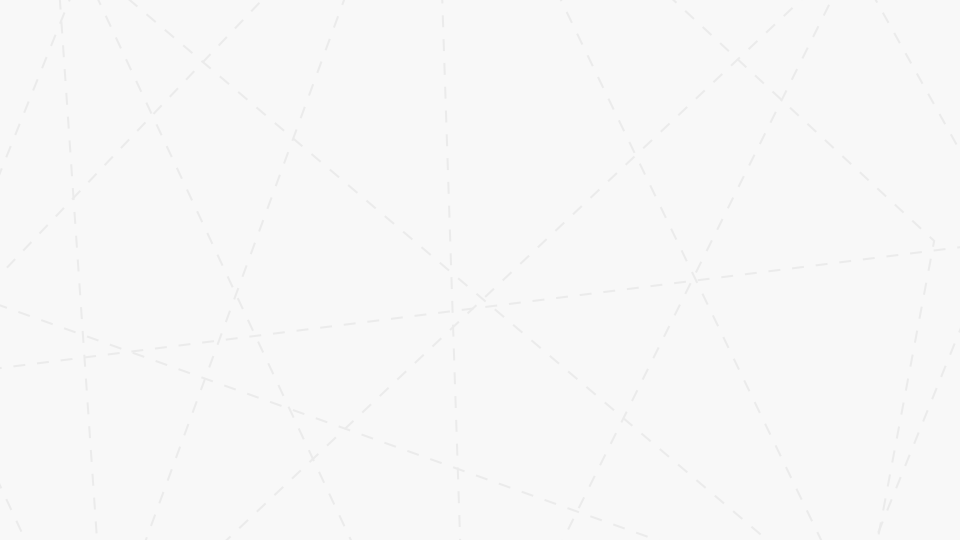 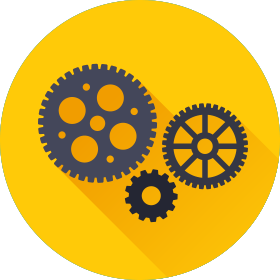 Смайлик – это изображение человеческого лица с помощью различных символов.
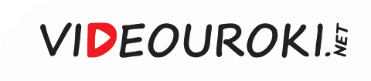 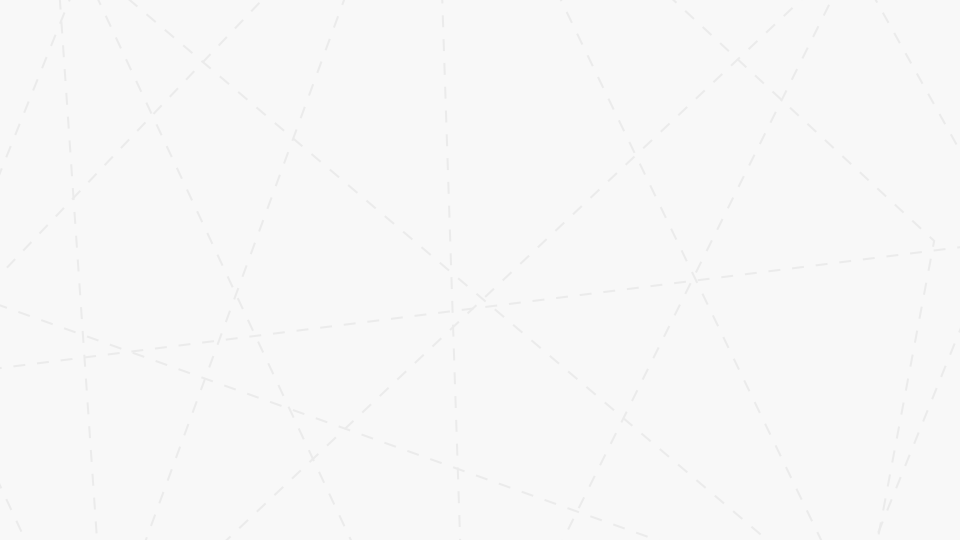 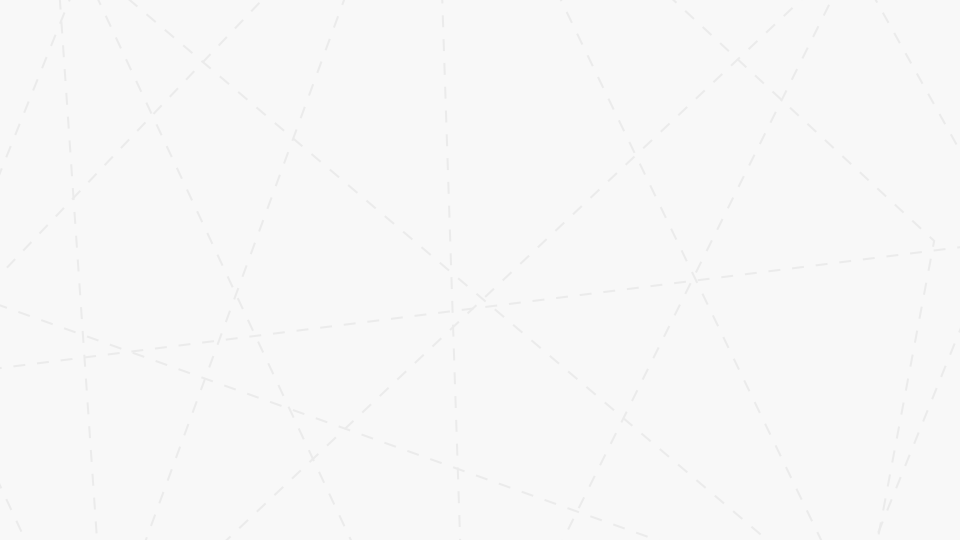 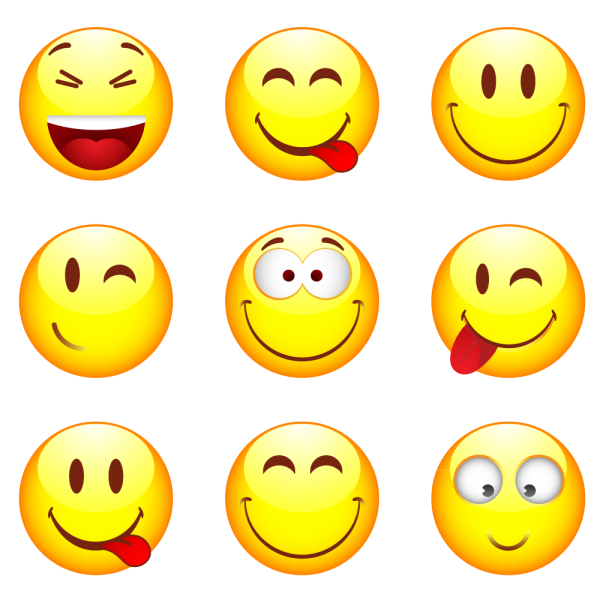 Благодаря «смайликам» автор может передать не только свои мысли, но и чувства.
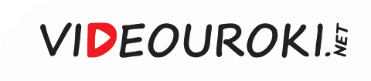 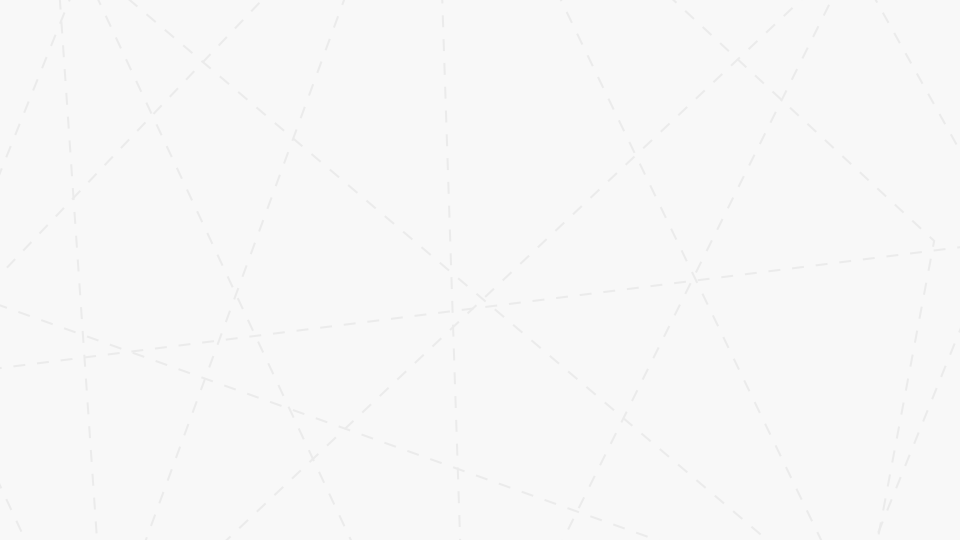 Например, улыбку можно изобразить скобкой.
)
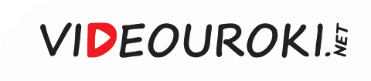 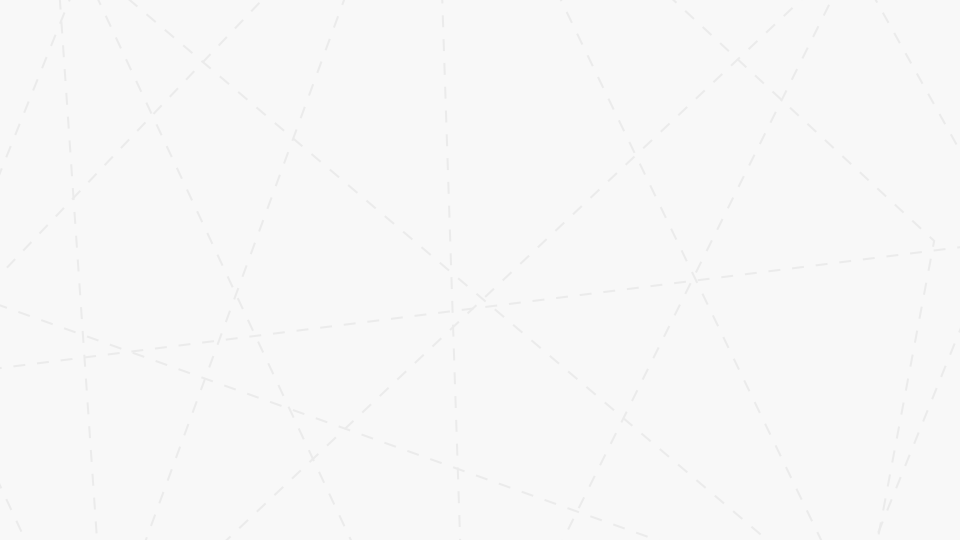 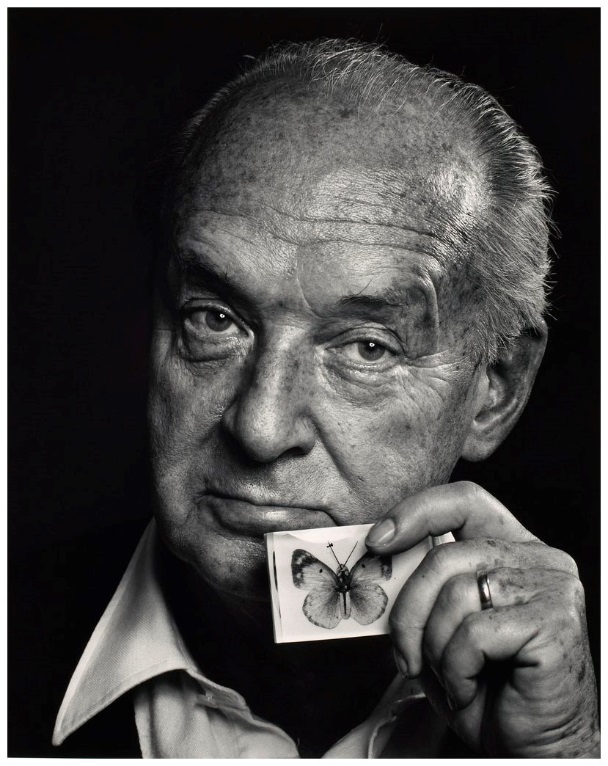 В. В. Набоков 1899 – 1977 гг.
«
Я часто думаю, что должен существовать специальный типографский знак, обозначающий улыбку. 
Нечто вроде выгнутой линии, лежащей навзничь скобки
»
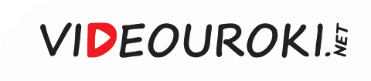 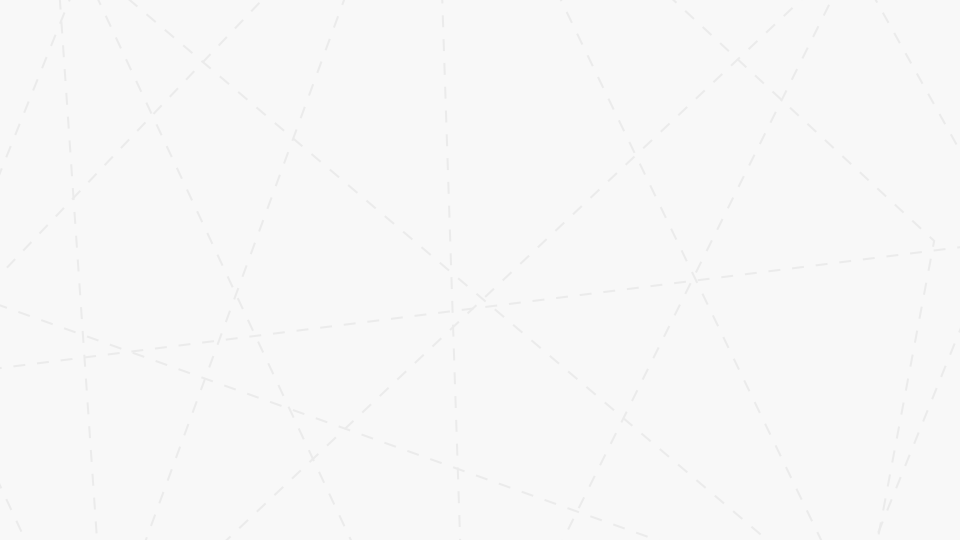 Наиболее распространённые графические «смайлики»
:-\
:-)
Улыбка
Недовольство
:-))
:-O
Смех
Удивление
:-D
:-^
Радость
Гнев
:,(
:-I
Задумчивость
Слёзы
:-(
8-O
Грусть
Шок
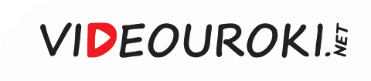 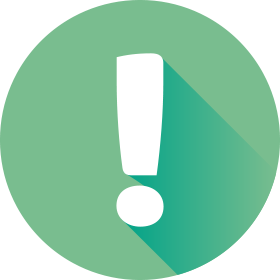 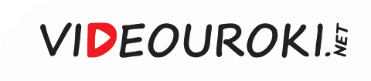 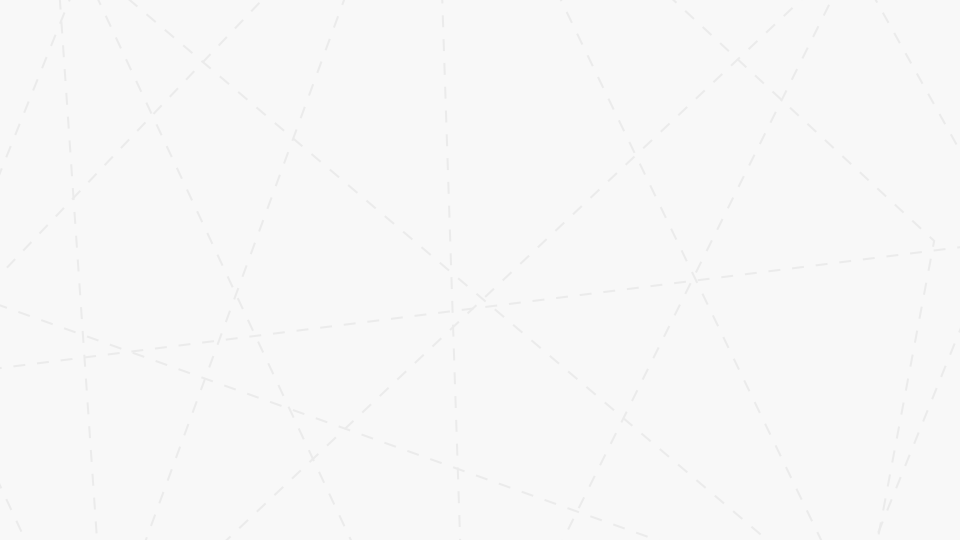 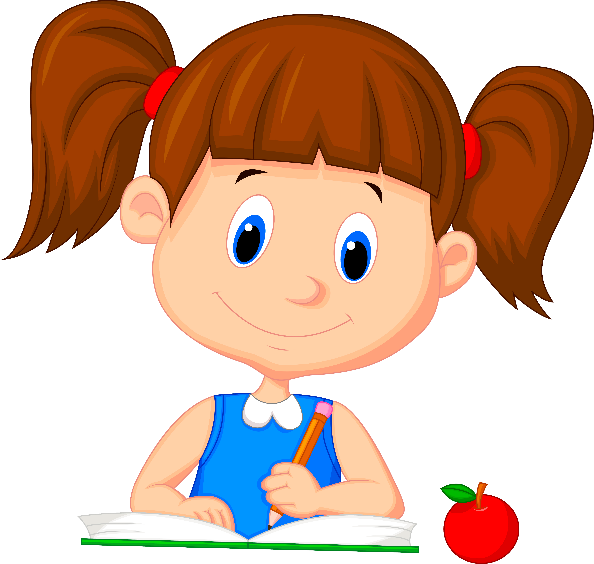 Дополнительную выразительность фразе или слову обеспечивает написание через пробелы.
Р_А_З_Р_Я_Д_К_У
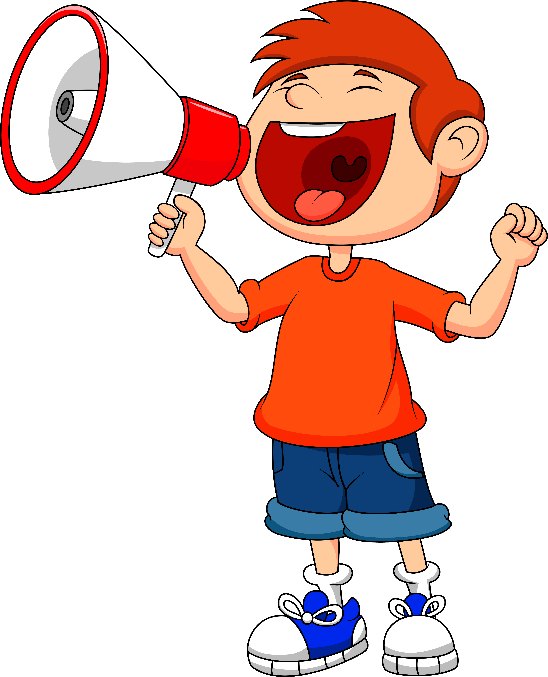 Написание целых слов и предложений ЗАГЛАВНЫМИ БУКВАМИ или с ! ! ! ! ! ! в конце предложений может быть расценено как повышение голоса или крик.
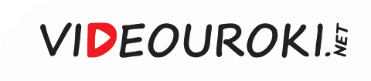 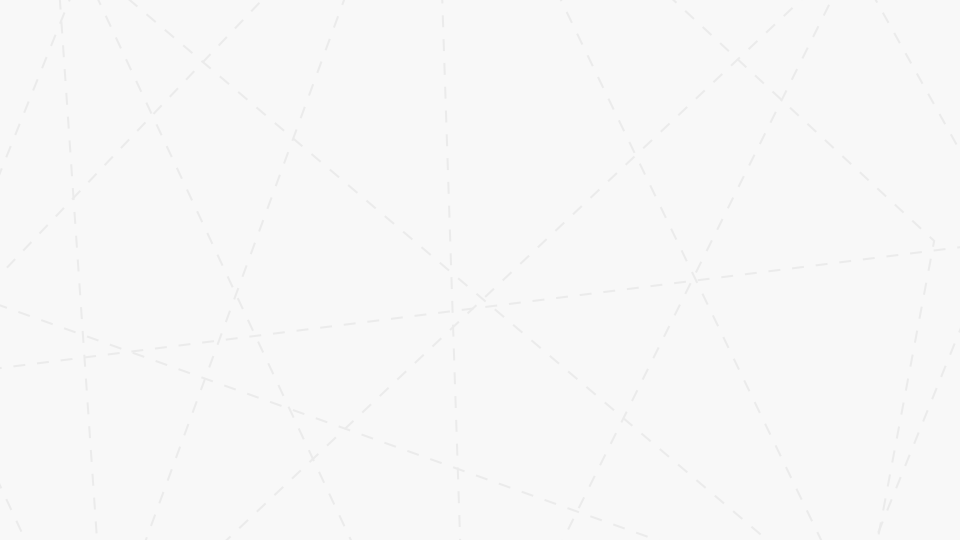 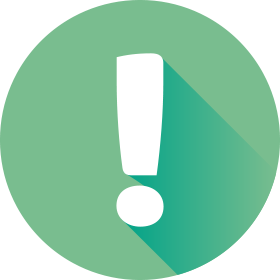 В отличие от этикета, правила сетевого поведения не являются всеобщими и жёстко регламентированными.
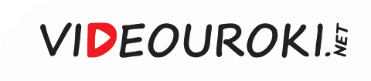 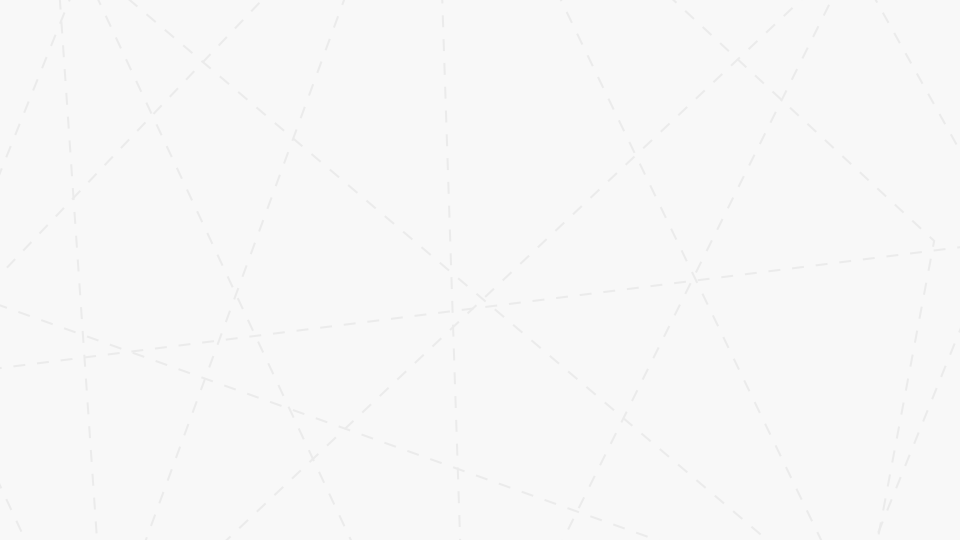 В разных интернет-сообществах правила могут различаться.
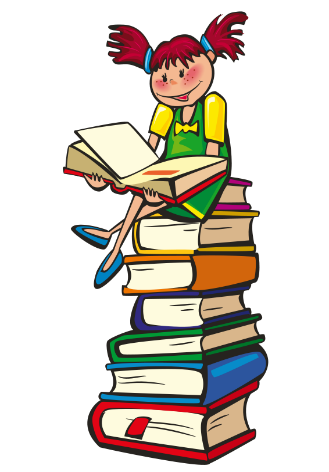 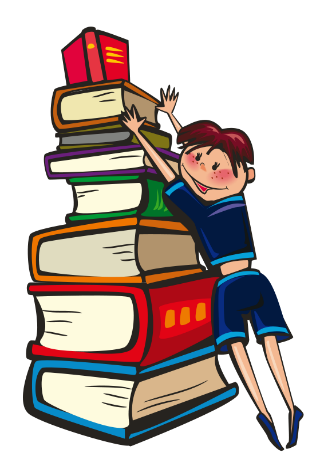 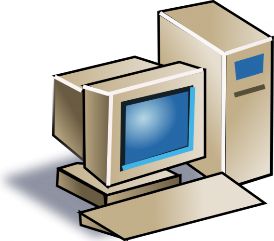 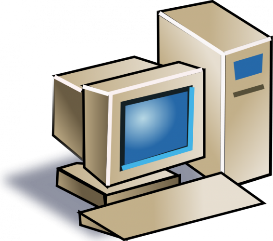 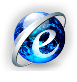 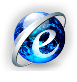 ПРАВИЛА
ПРАВИЛА
Данные правила устанавливаются, исходя из принятого стиля общения и целей, которых придерживаются участники определённого сообщества.
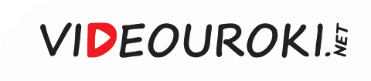 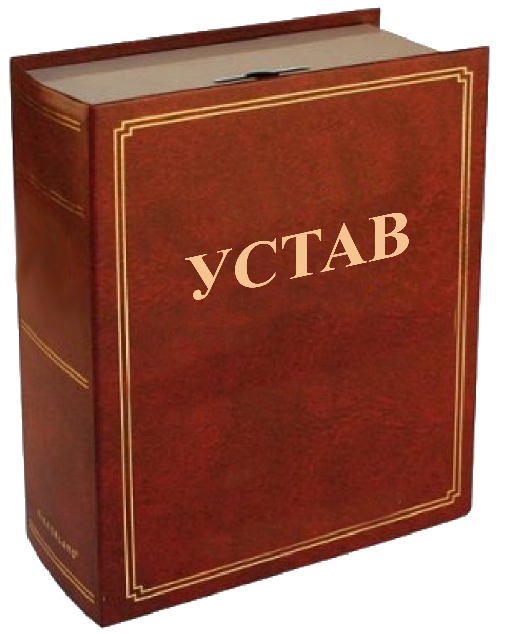 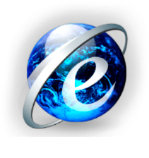 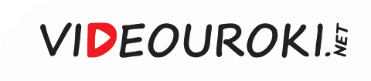 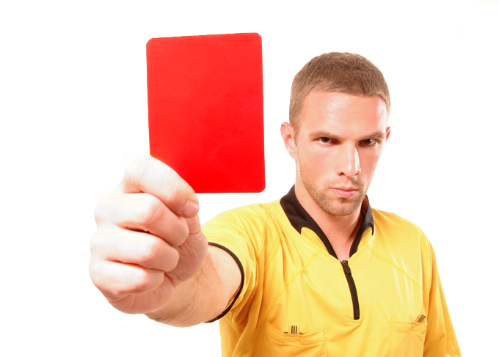 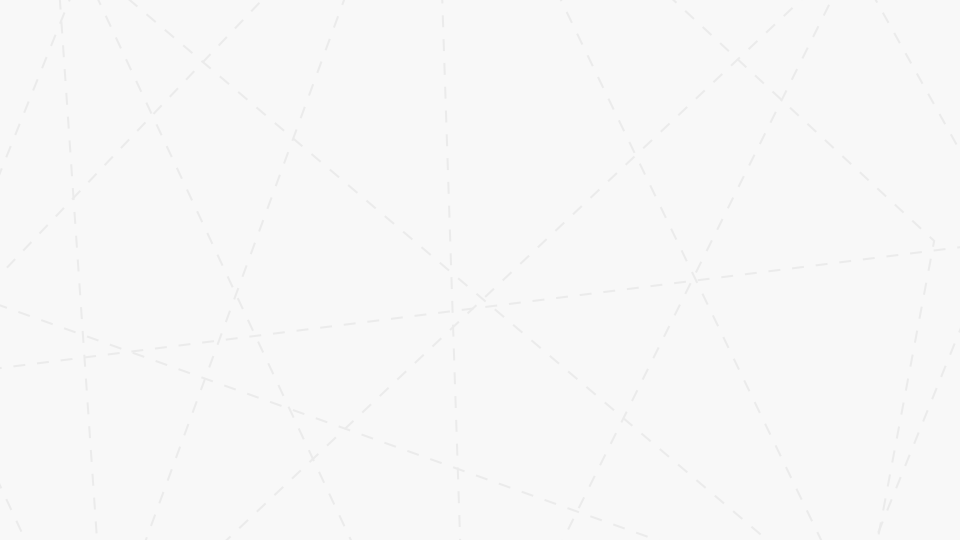 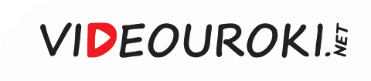 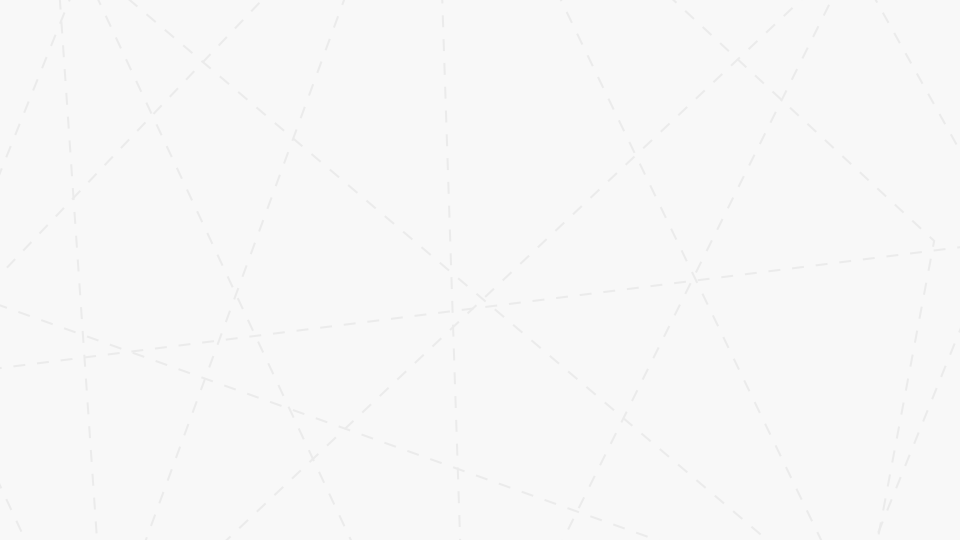 Правила форума
Перед тем, как становиться активным участником форума, желательно в течение определённого времени посещать его, оставляя минимум собственных комментариев, чтобы привыкнуть к правилам сообщества, а также узнать о некоторых его традициях.
1
Перед тем как задать вопрос, воспользуйтесь поиском – скорее всего, этот вопрос уже задавали, быть может, на него уже дан ответ.
2
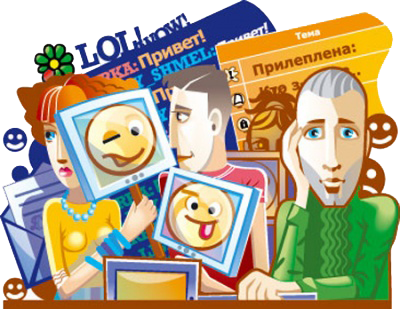 Делайте свои сообщения читаемыми. Например, не стоит заменять буквы похожими символами. Если сообщение трудно прочитать, его проигнорируют   или отнесутся к нему отрицательно.
3
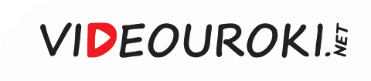 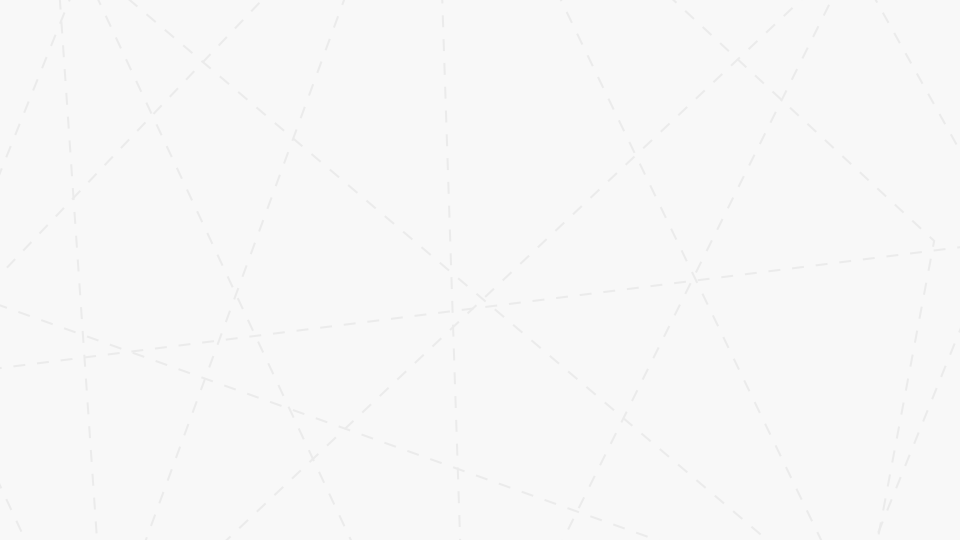 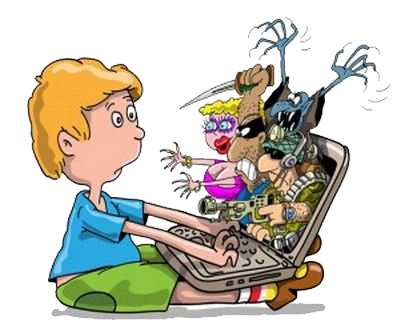 Если у вас возникли какие-нибудь вопросы или трудности с общением в сети, расскажите об этом тому, кому доверяете, например, родителям.
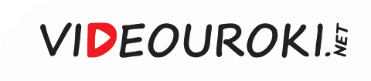 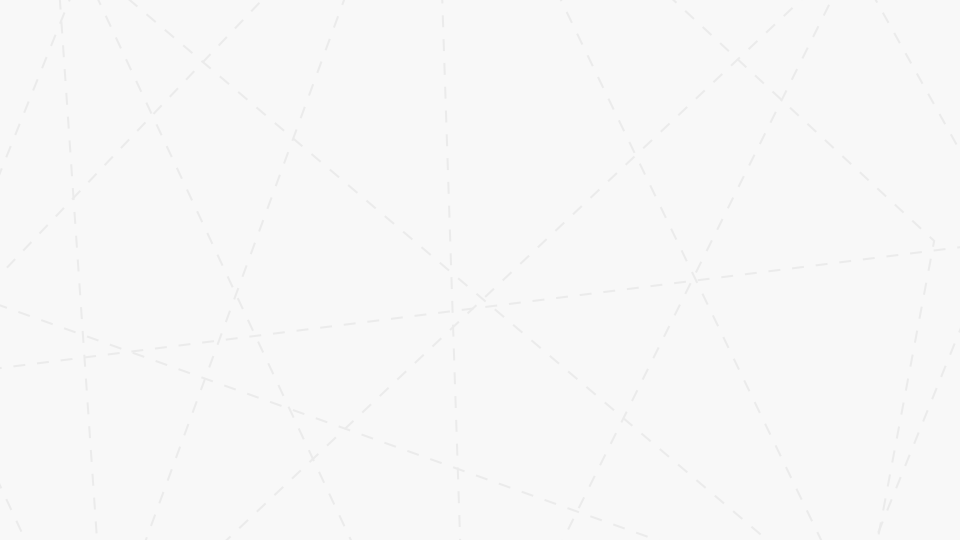 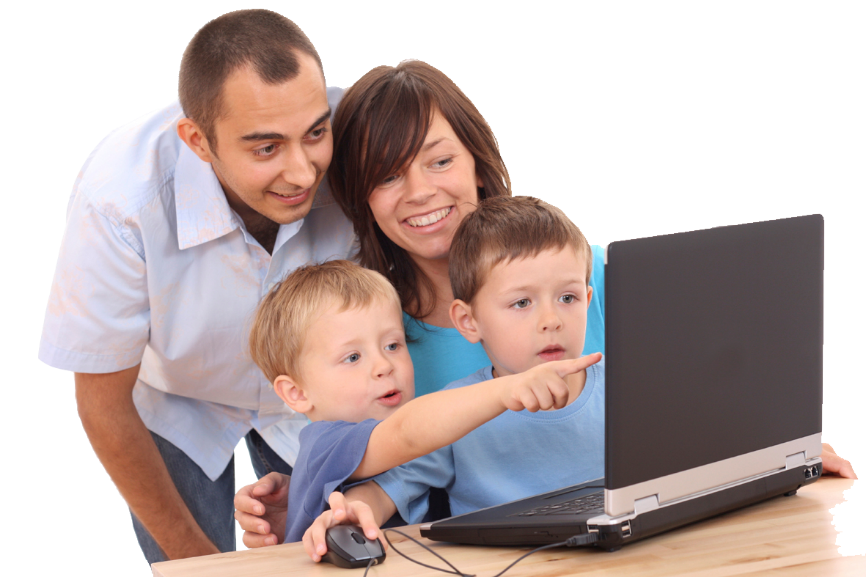 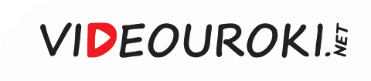 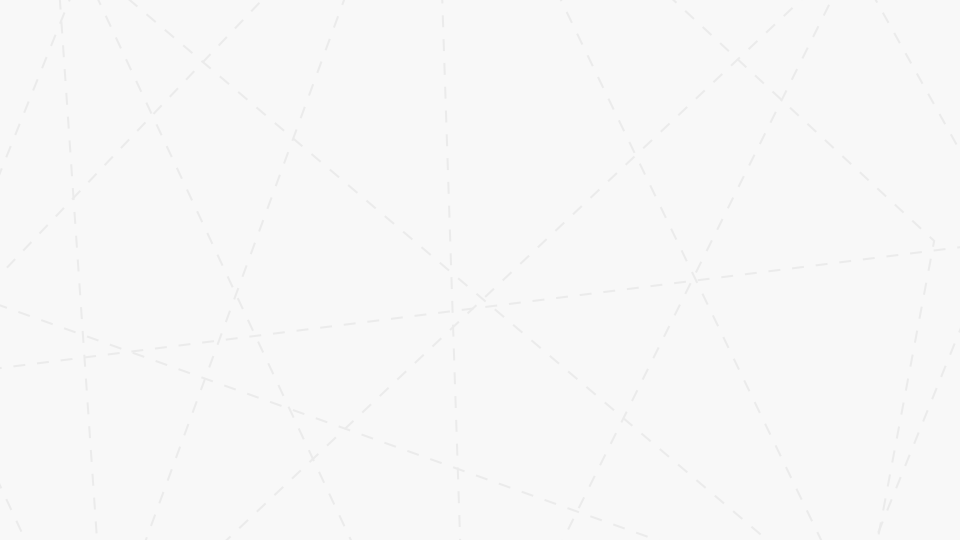 Правила сетикета
Экономия чужого времени
Краткость
Взаимная вежливость
Неприятие оскорблений
Использование специального
 языка и символики
Грамотность
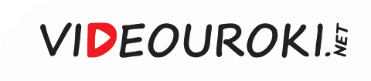 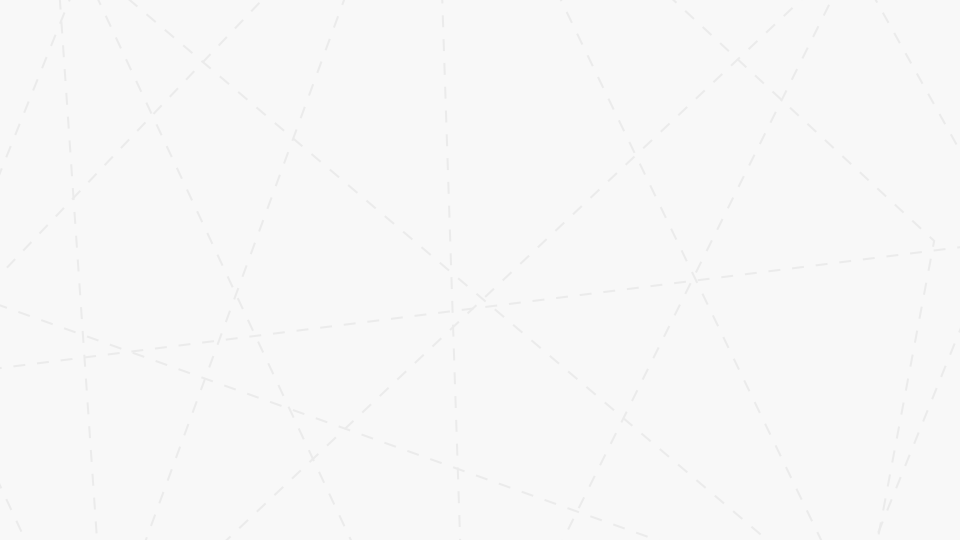 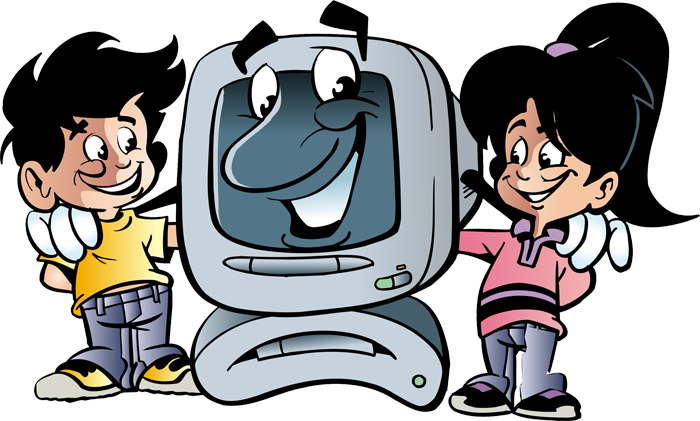 Если мы вместе будем придерживаться таких правил, то наше сетевое общение станет проще, дружелюбнее, приятнее, а главное, результативнее.
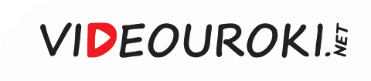 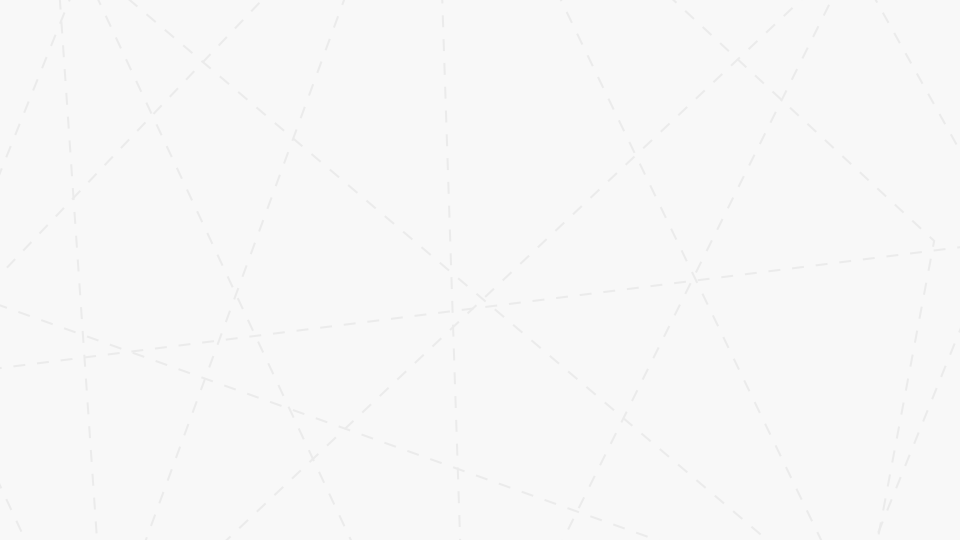 Учимся общаться в интернете
1
Сетикет – это правила поведения принятые в сети интернет.
Сетевой этикет регулирует: правила обмена сообщениями, общие правила написания текстов в сети, стилистику коллективного обсуждения.
2
3
Современные этикетные правила пользования интернетом включают в себя: экономию чужого времени, взаимную вежливость, грамотность, краткость, неприятие оскорблений, использование специального языка и символики.
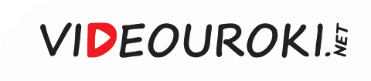